How Climate Change Mitigation Affects Health
Jeremy Hess, MD, MPH

Associate Professor, Global Health, SOM & SPH
Associate Professor, Internal Medicine, Division of Emergency Medicine, SOM
Associate Professor, Environmental and Occupational Health Sciences, SPH
Overview: Key Questions
Is climate change mitigation good for health?
Will health co-benefits outweigh the mitigation costs?
Which strategies should we prioritize?  
What are the knowledge gaps?
Emissions and Risks
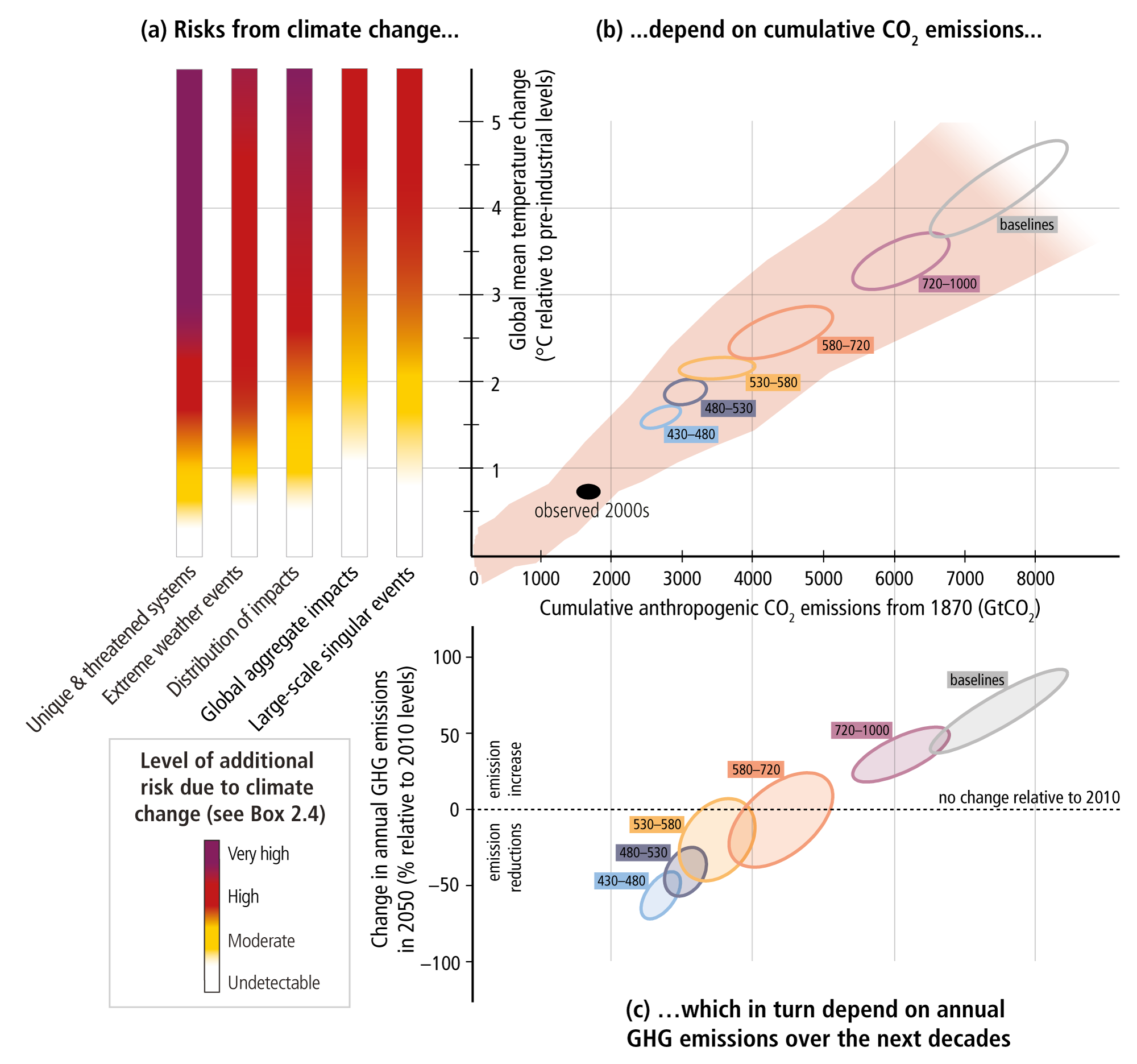 IPCC AR5 WGIII
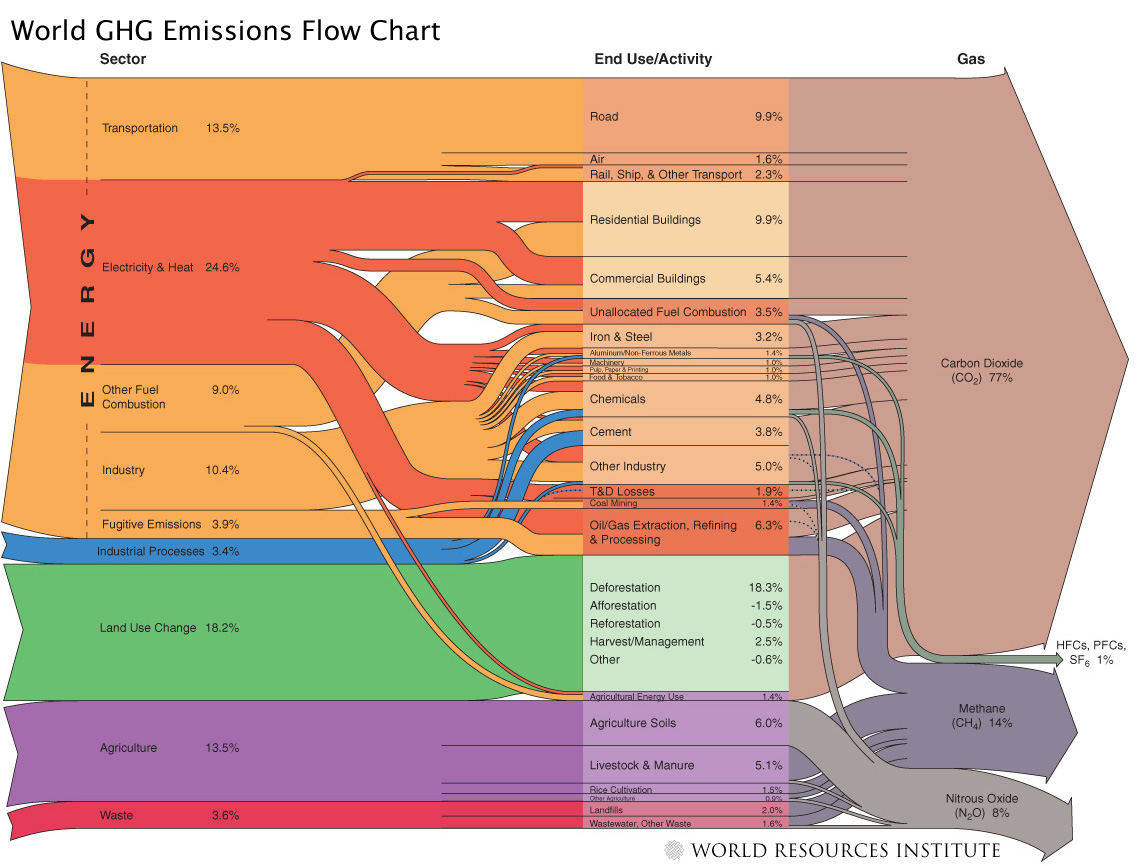 Energy Use Over Time
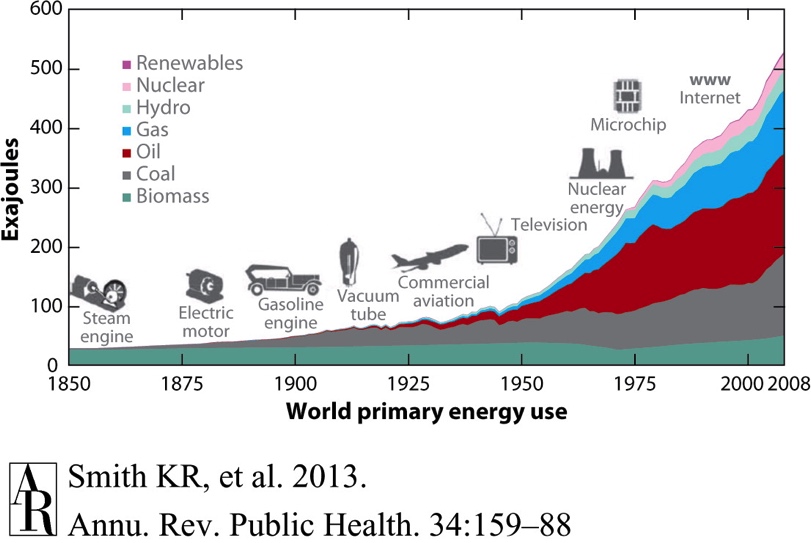 Year
Smith et al. Energy and Health. Ann Rev Public Health 2013; 34:159-88.
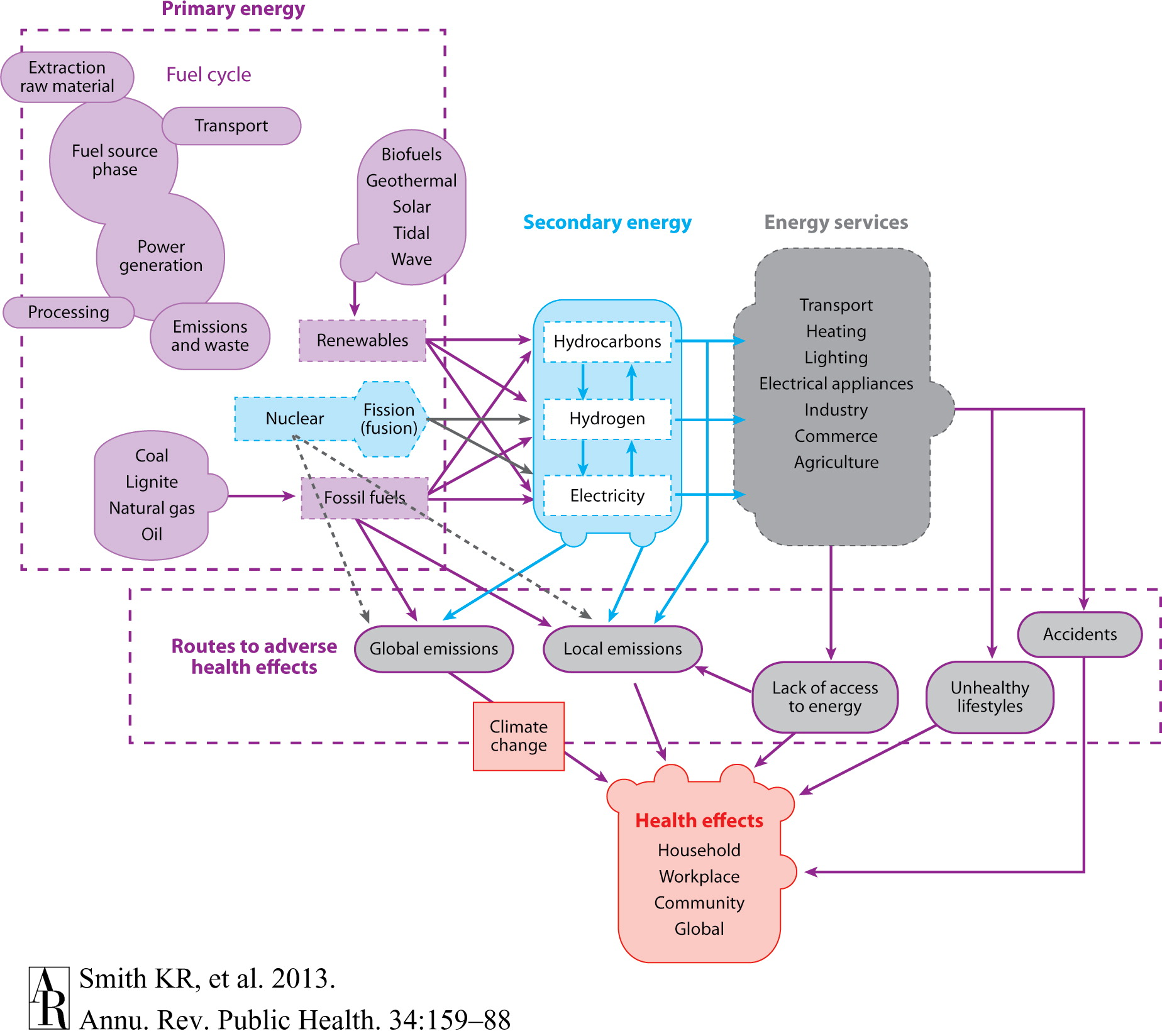 Smith et al. Energy and Health. Ann Rev Public Health 2013; 34:159-88.
Risks of Biomass Burning
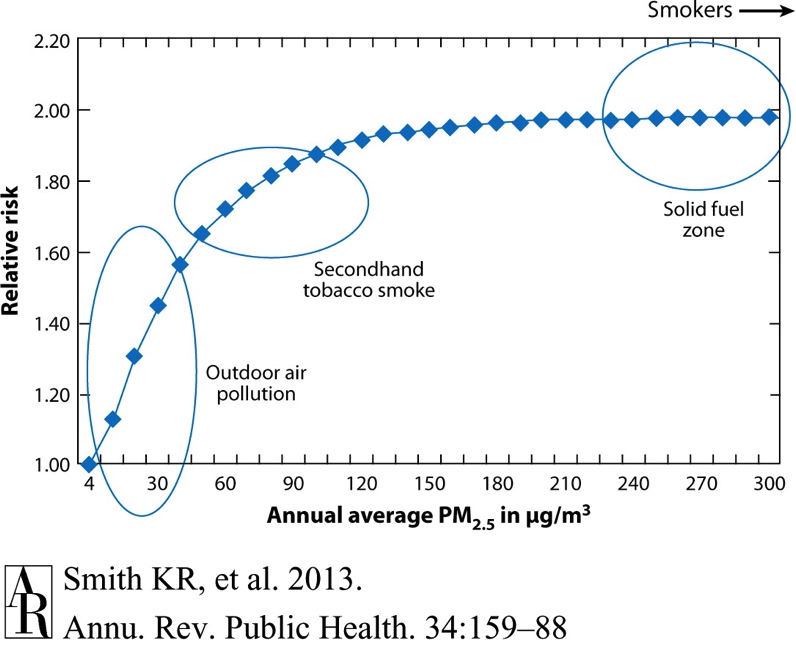 Smith et al. Energy and Health. Ann Rev Public Health 2013; 34:159-88.
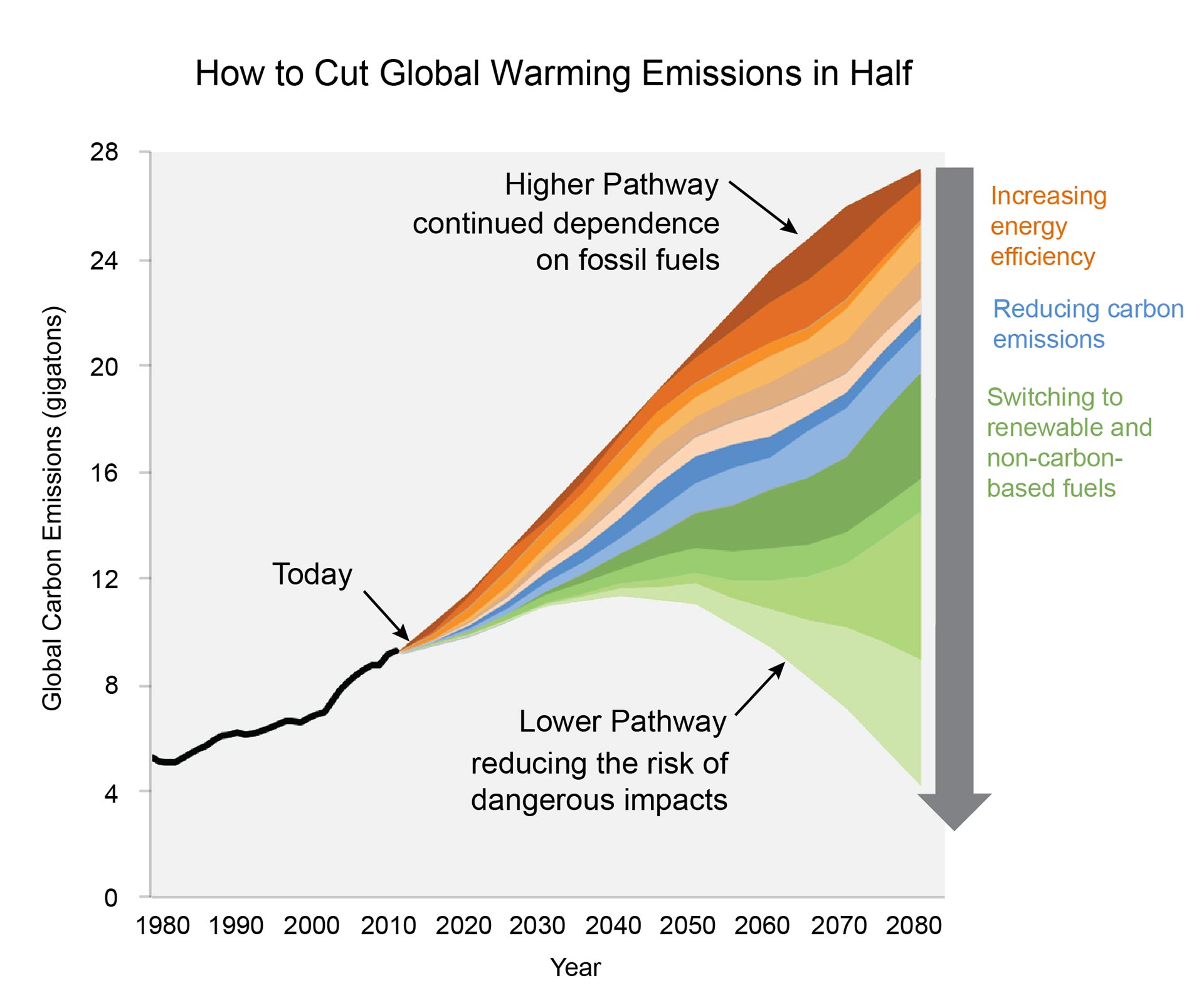 A Triumphant Moment
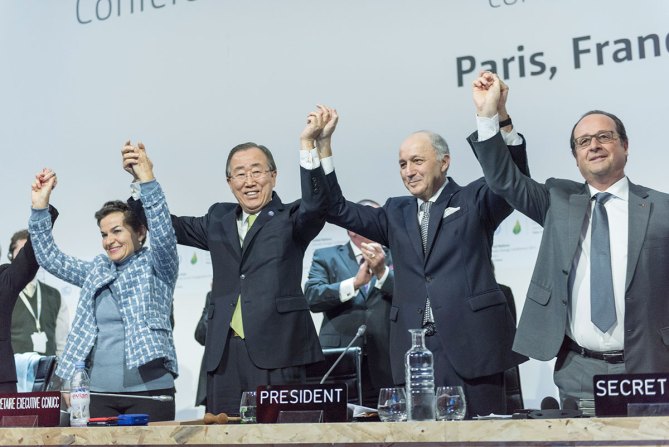 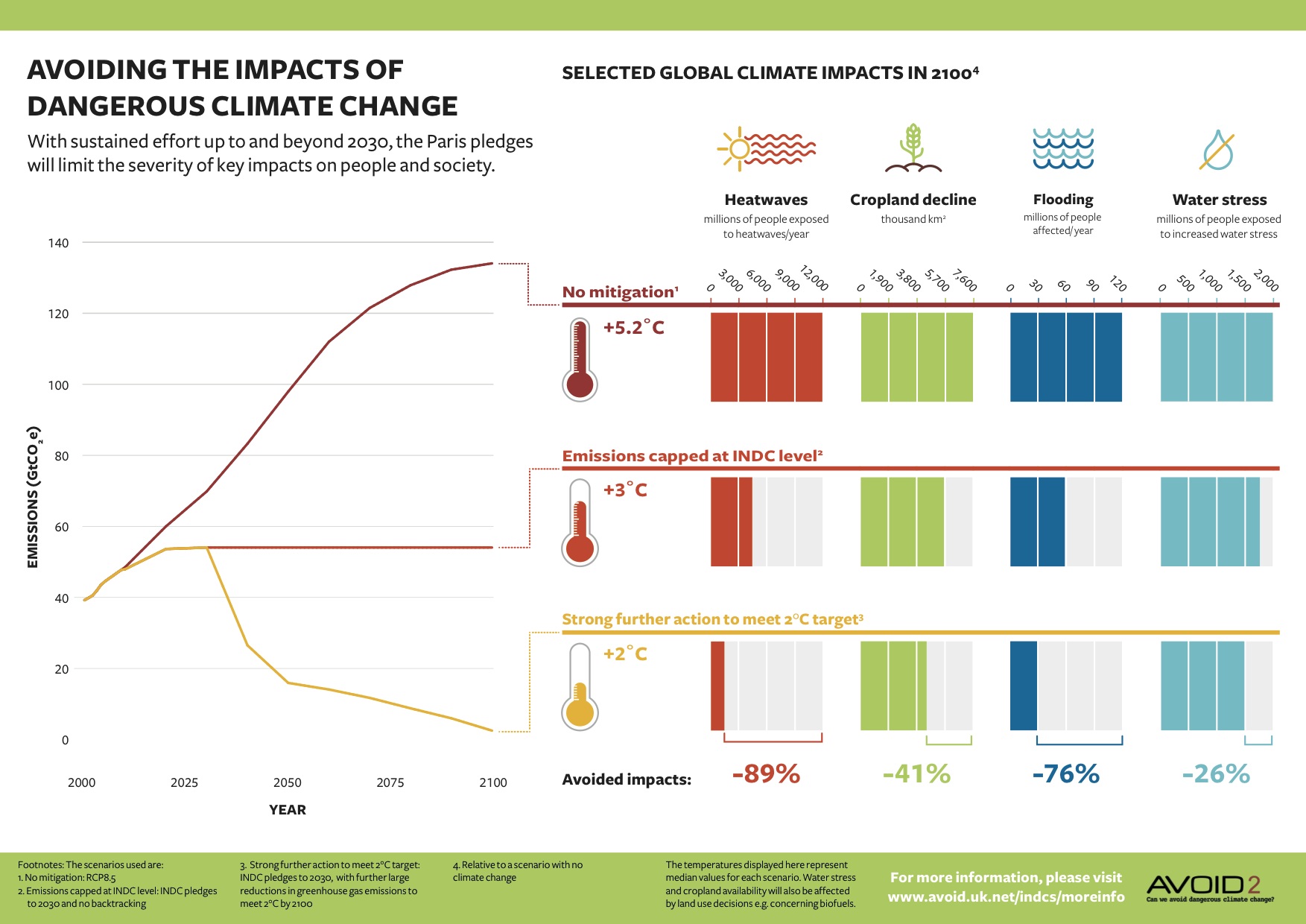 But Also Precarious
More Leverage is Needed Now
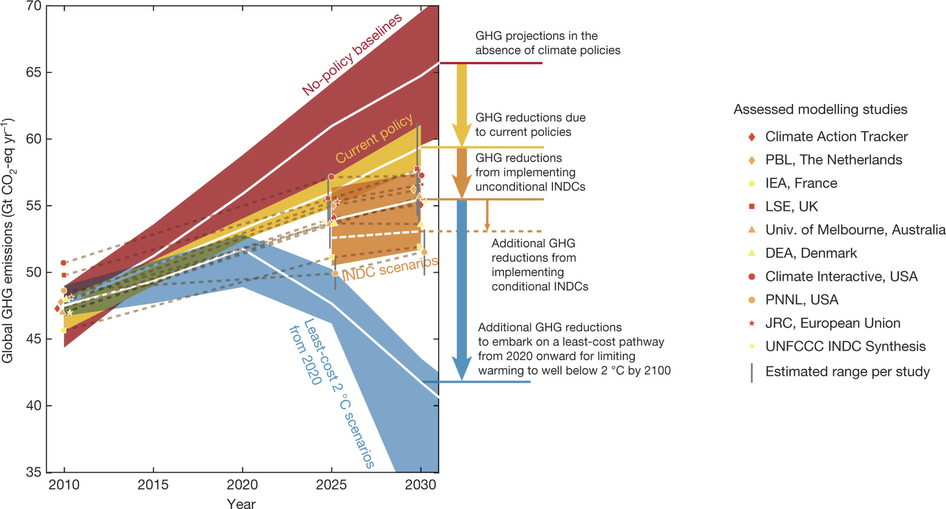 Rogelj, J., M. den Elzen, N. Höhne, et al. 2016. Paris Agreement climate proposals need a boost to keep warming well below 2 C. Nature. 534: 631-639.
And Through 2050
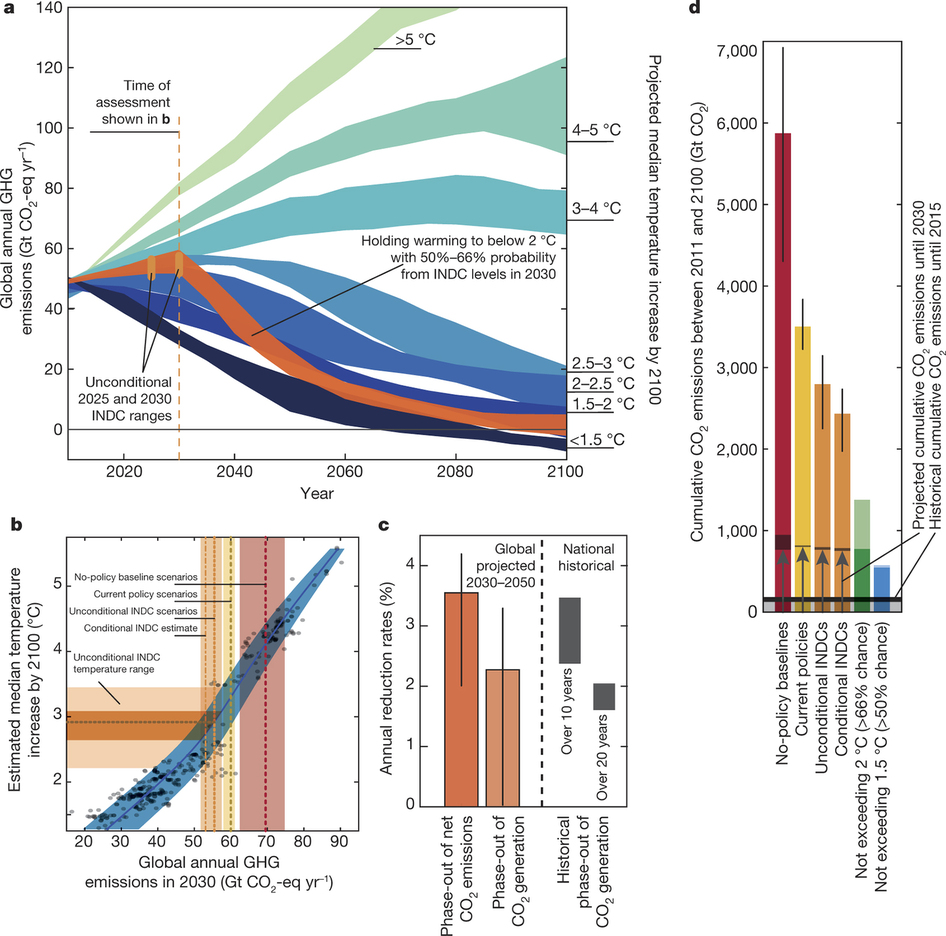 Rogelj, J., M. den Elzen, N. Höhne, et al. 2016. Paris Agreement climate proposals need a boost to keep warming well below 2 C. Nature. 534: 631-639.
Mitigation Impacts: More than SCC
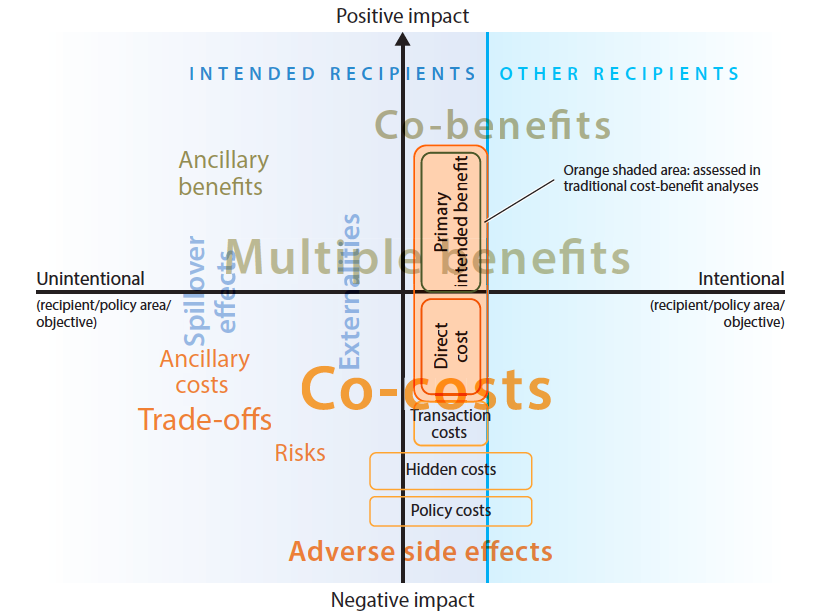 Ürge-Vorsatz, D., S.T. Herrero, N.K. Dubash, et al. 2014. Measuring the co-benefits of climate change mitigation. Annual Review of Environment and Resources. 39: 549-582.
“A Better World” – Costs & Benefits
Household energy
Urban land transport
Electricity generation
Agriculture and food
Short-lived GHGs

“The news isn’t all bad.”
General Approach
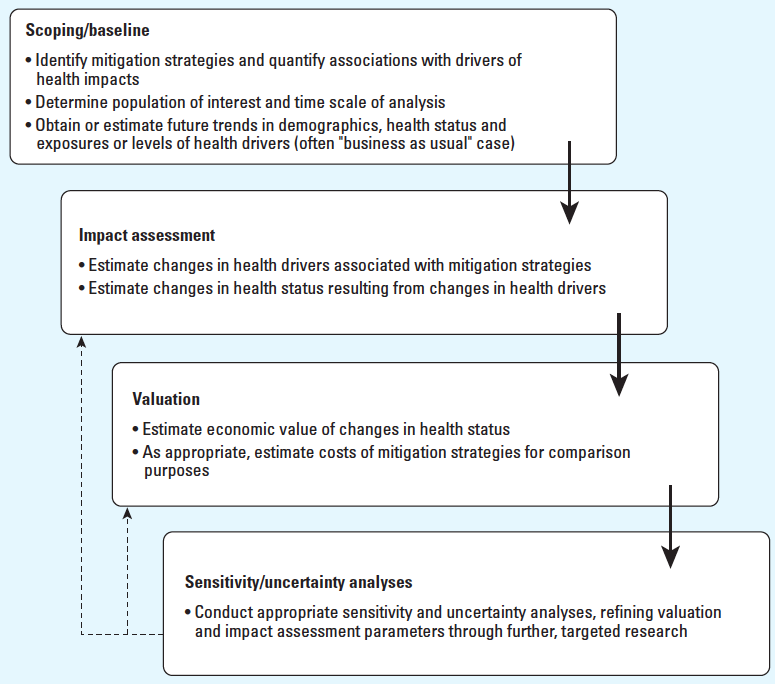 Remais, J.V., J.J. Hess, K.L. Ebi, et al. 2014. Estimating the health effects of greenhouse gas mitigation strategies: addressing parametric, model, and valuation challenges. Environmental health perspectives.
Food and Agriculture
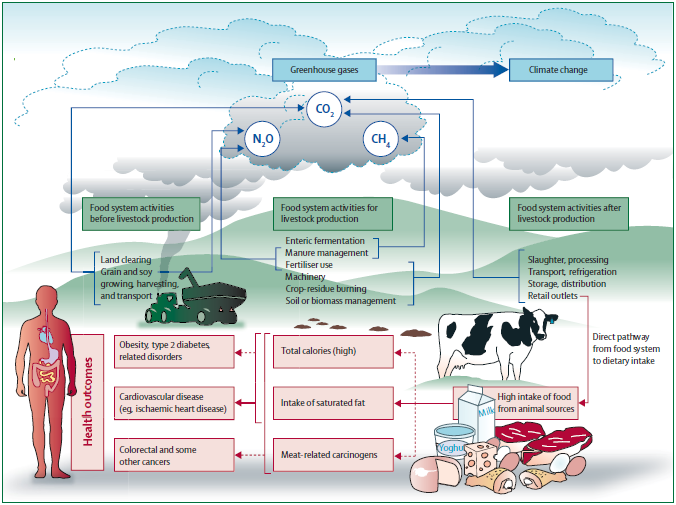 Electricity Generation
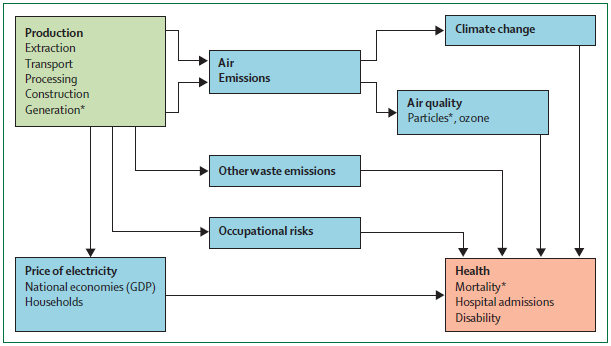 Transport
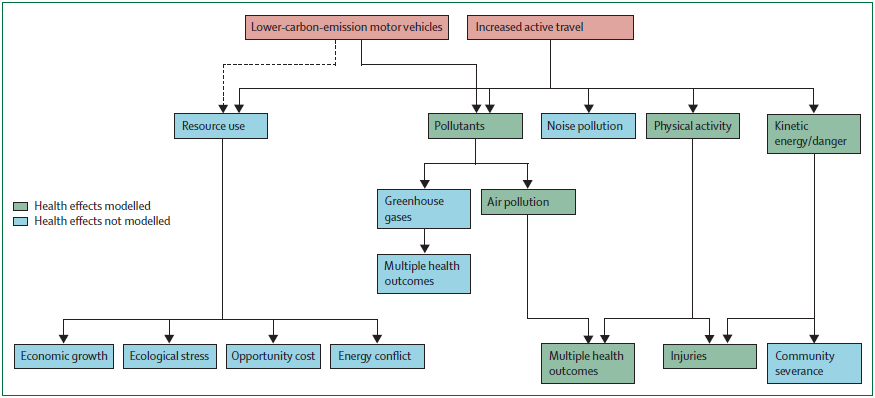 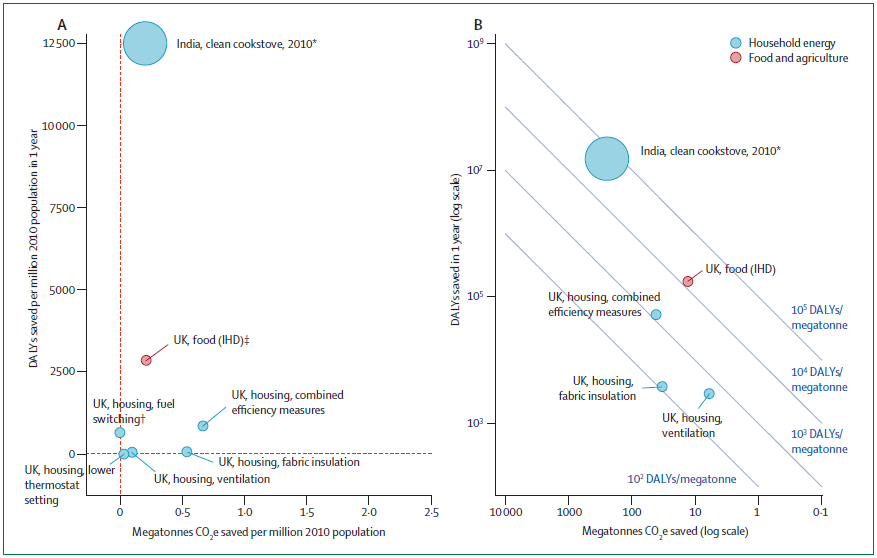 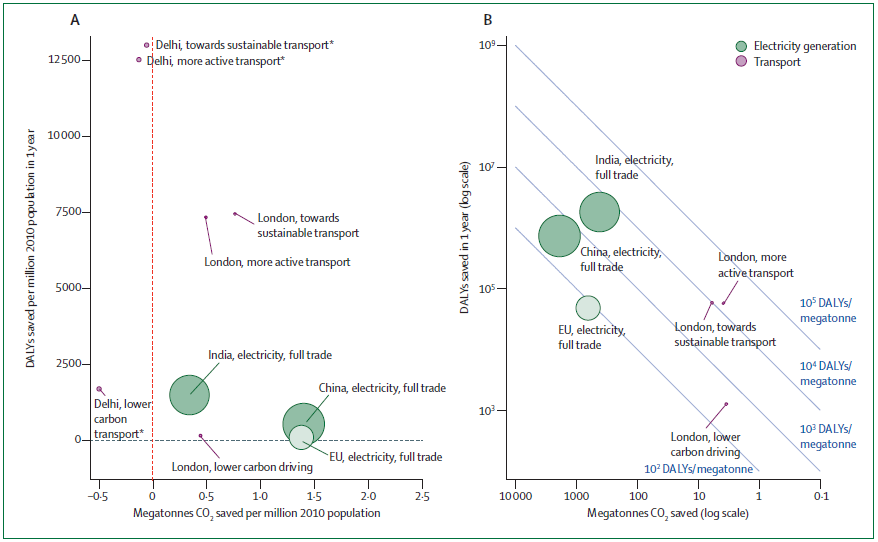 Tradeoffs, e.g. Travel Time
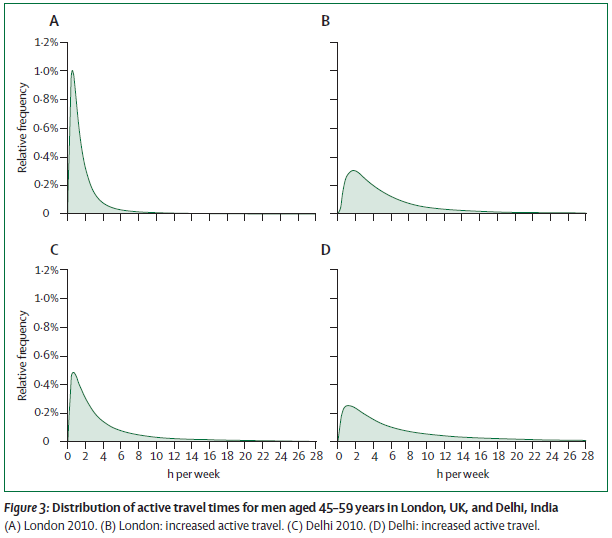 Diversity of Approaches
Wide range of scopes, from local to global
Starting points vary, but generally are either:
An emissions target, typically expressed as a proportion of historical emissions
A policy (e.g. a tax) aimed at achieving a reduction in consumption
A policy (e.g. cap and trade) aimed at promoting reductions and substitutions
A health policy target, e.g. a dietary change, already endorsed in practice or principal
Starting point often relates to primary goal of research, often modeling for insight, sometimes identifying net costs to policymakers, evaluating tradeoffs of different policy options, exploring differential impacts on specific populations
Summary of Findings
Substantial health co-benefits with almost all policies
GHG reductions range widely depending strategy, on magnitude of changes, and substitutions available 
Significant welfare costs for some mitigation strategies (e.g. nutrition)
Estimates of co-benefits likely systematically low
Work has imbalanced focus on one aspect of modeling
Some mitigation strategies (e.g. nutrition) require transformative change
Substantial regional variation of impacts and costs found in economic modeling; differential effects need attention
Linkage of economic, emissions, exposure, and health impact modeling yields most comprehensive insights, yet these end-to-end models are not widely available
Return on investment difficult to determine without more credible economic modeling
Communicating via a Public Health Frame
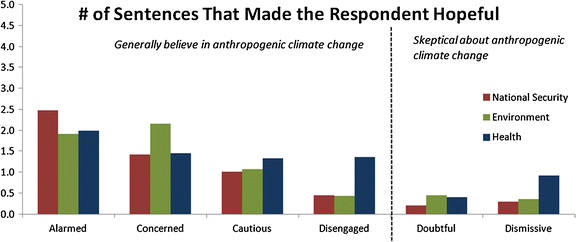 A public health frame for communicating climate change impacts and the health co-benefits of mitigation resonated most broadly across a wide range of audiences in experimental conditions
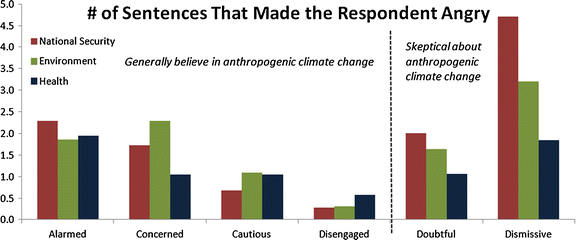 Myers, T.A., M.C. Nisbet, E.W. Maibach, et al. 2012. A public health frame arouses hopeful emotions about climate change. Climatic Change. 113: 1105-1112.
Complex Pathways
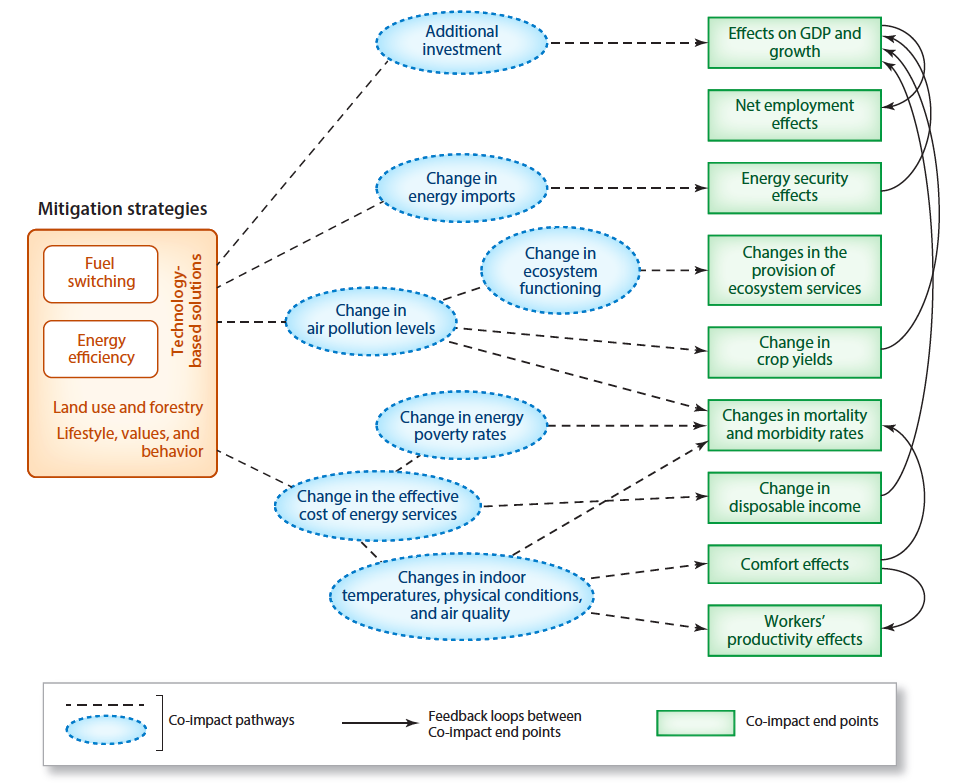 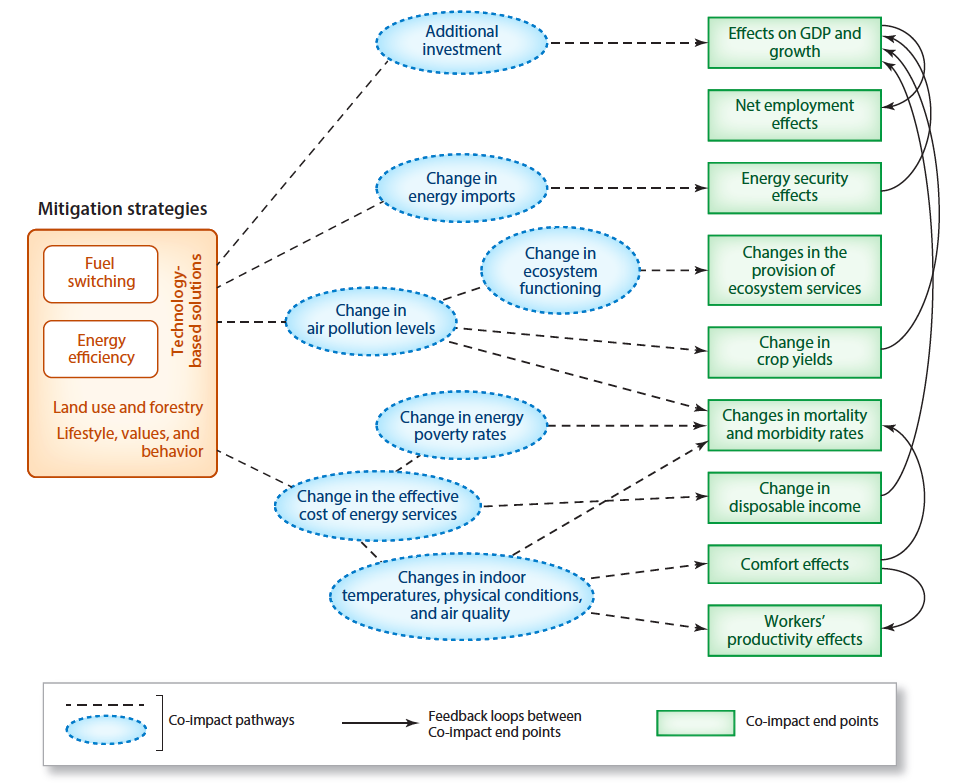 Legend
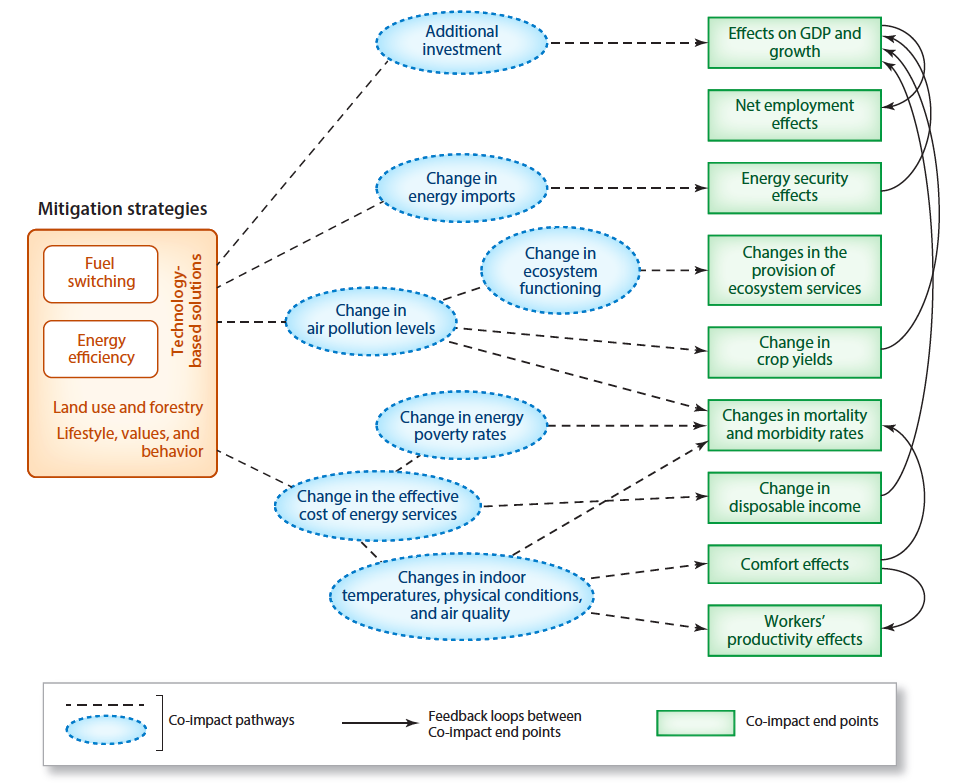 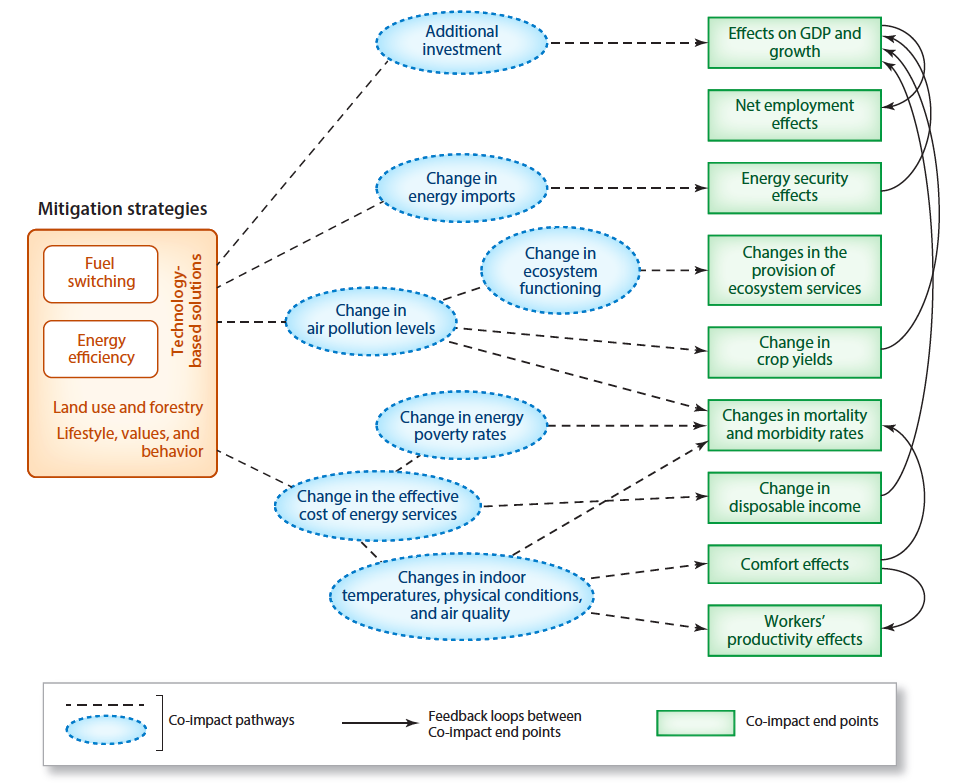 Ürge-Vorsatz, D., S.T. Herrero, N.K. Dubash, et al. 2014. Measuring the co-benefits of climate change mitigation. Annual Review of Environment and Resources. 39: 549-582.
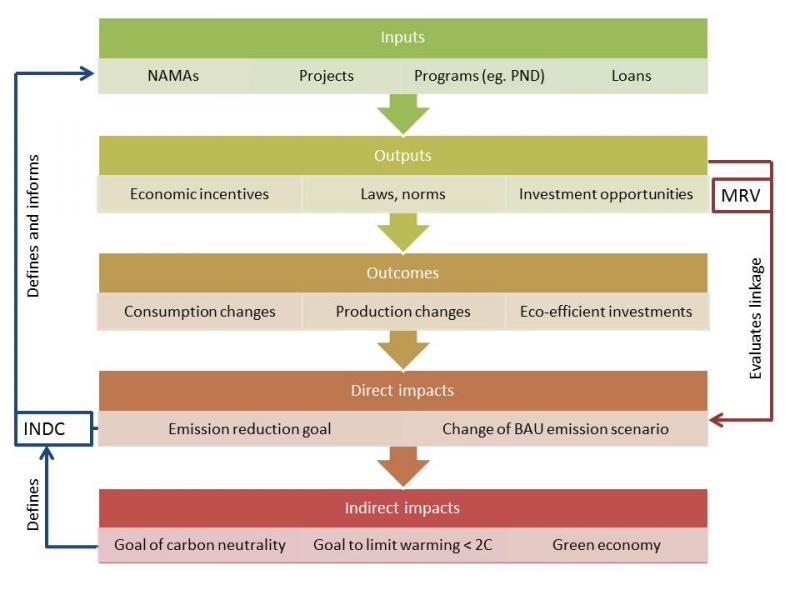 asdfasdf
Available here
Economic Perspective
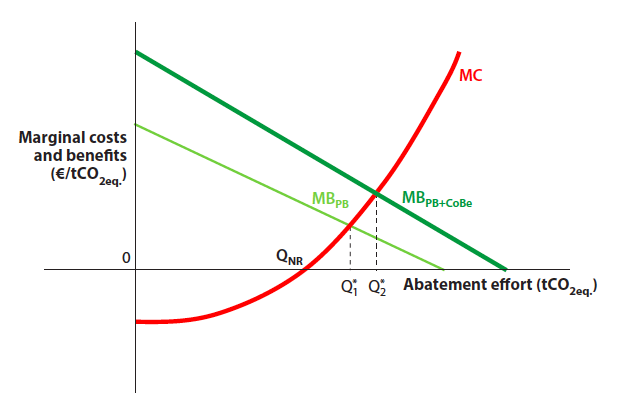 Including co-benefits shifts the marginal benefits curve up
Result is shift in optimal abatement, balance of marginal costs and marginal benefits, from Q1 to Q2
Ürge-Vorsatz, D., S.T. Herrero, N.K. Dubash, et al. 2014. Measuring the co-benefits of climate change mitigation. Annual Review of Environment and Resources. 39: 549-582.
Other Advantages
Including co-benefits, particularly for impacts that accrue quickly, helps counter loss aversion among policymakers
Emphasizing co-benefits can counter implicit discounting of primary benefits both in space and time
Climatic stability is an underprovided global public good; emphasizing co-benefits can localize positive impacts and counter the tragedy of the commons
Ürge-Vorsatz, D., S.T. Herrero, N.K. Dubash, et al. 2014. Measuring the co-benefits of climate change mitigation. Annual Review of Environment and Resources. 39: 549-582.
Where We Need to Go
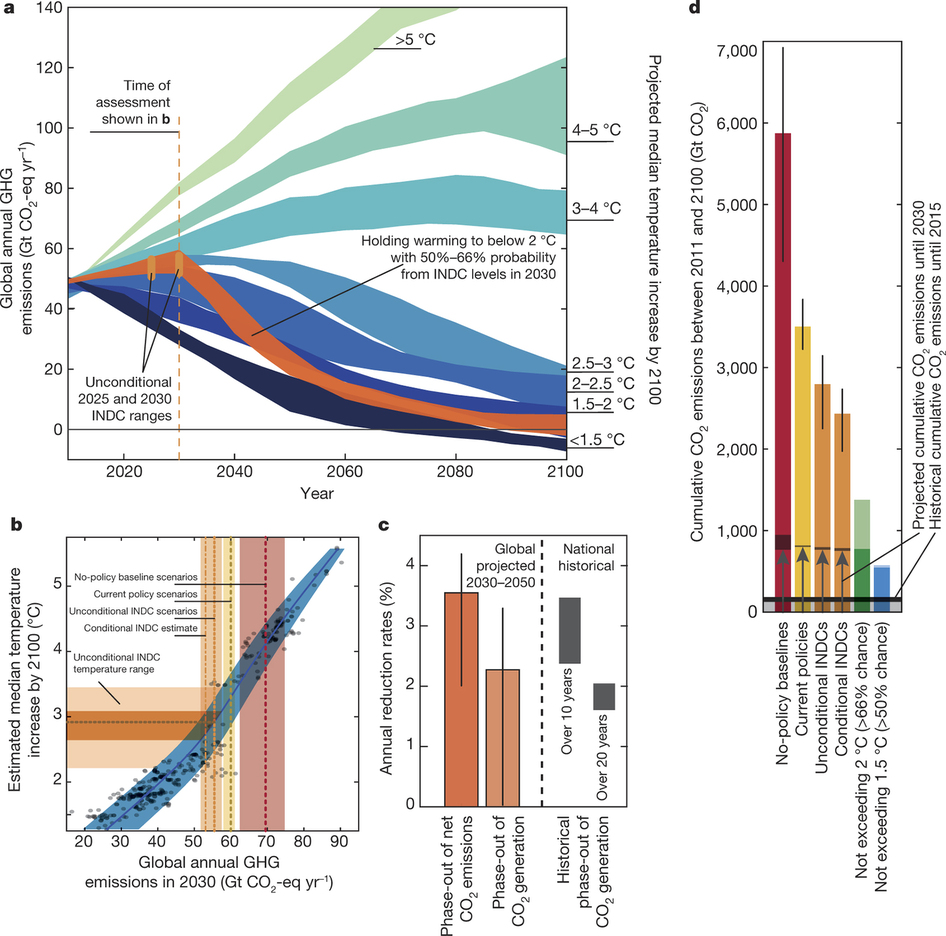 Rogelj, J., M. den Elzen, N. Höhne, et al. 2016. Paris Agreement climate proposals need a boost to keep warming well below 2 C. Nature. 534: 631-639.
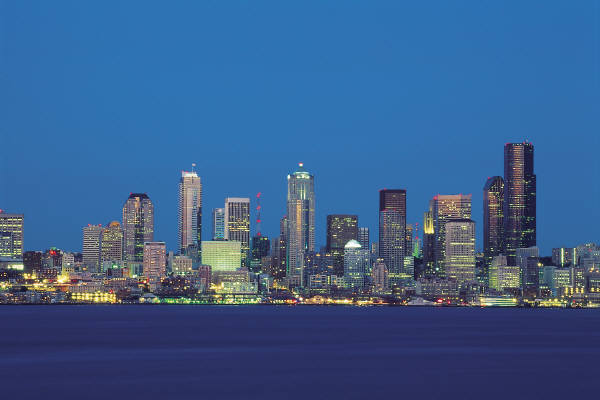 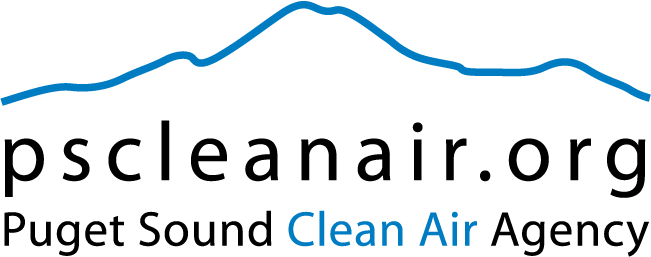 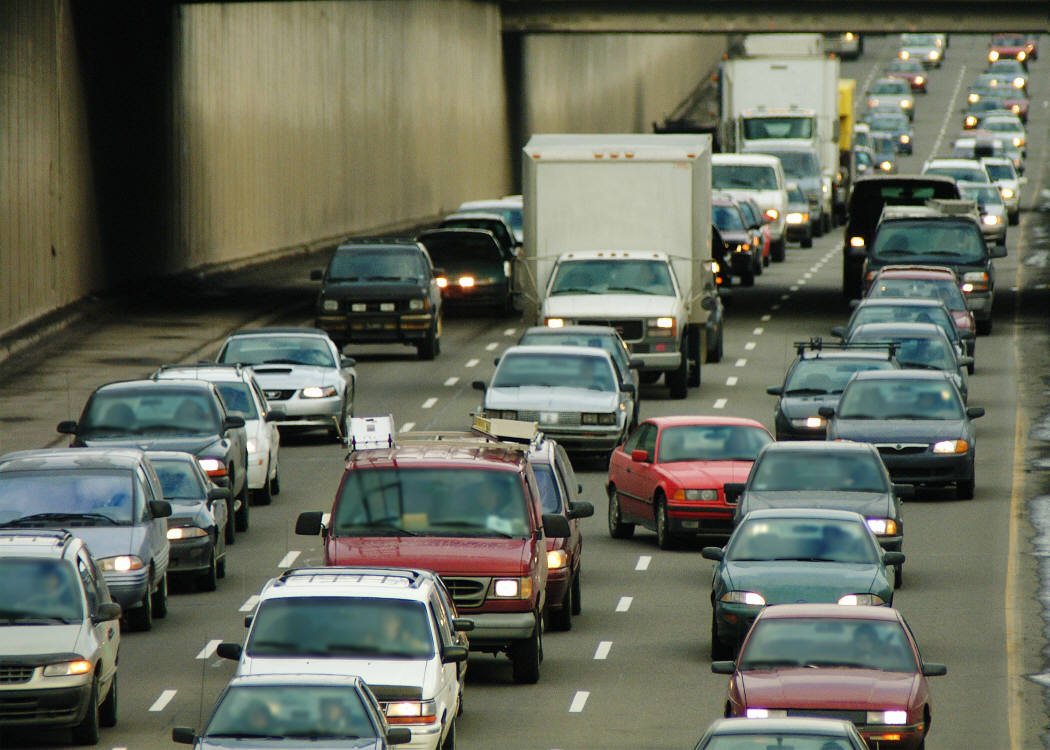 Greenhouse Gas and Air Pollution Sources Overview
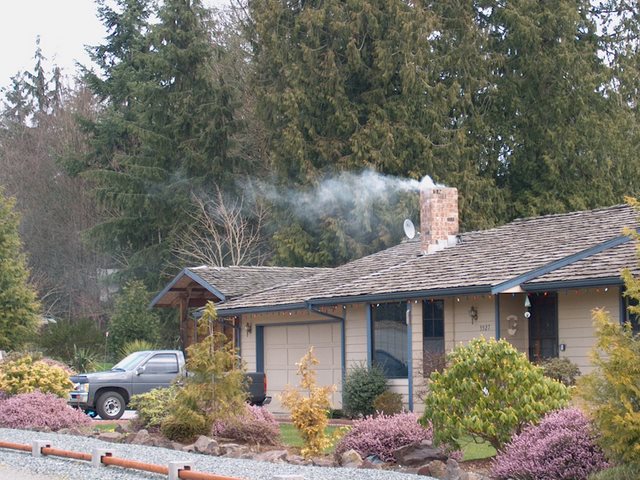 Kathy Strange
Sustainable Path 
2.1.17
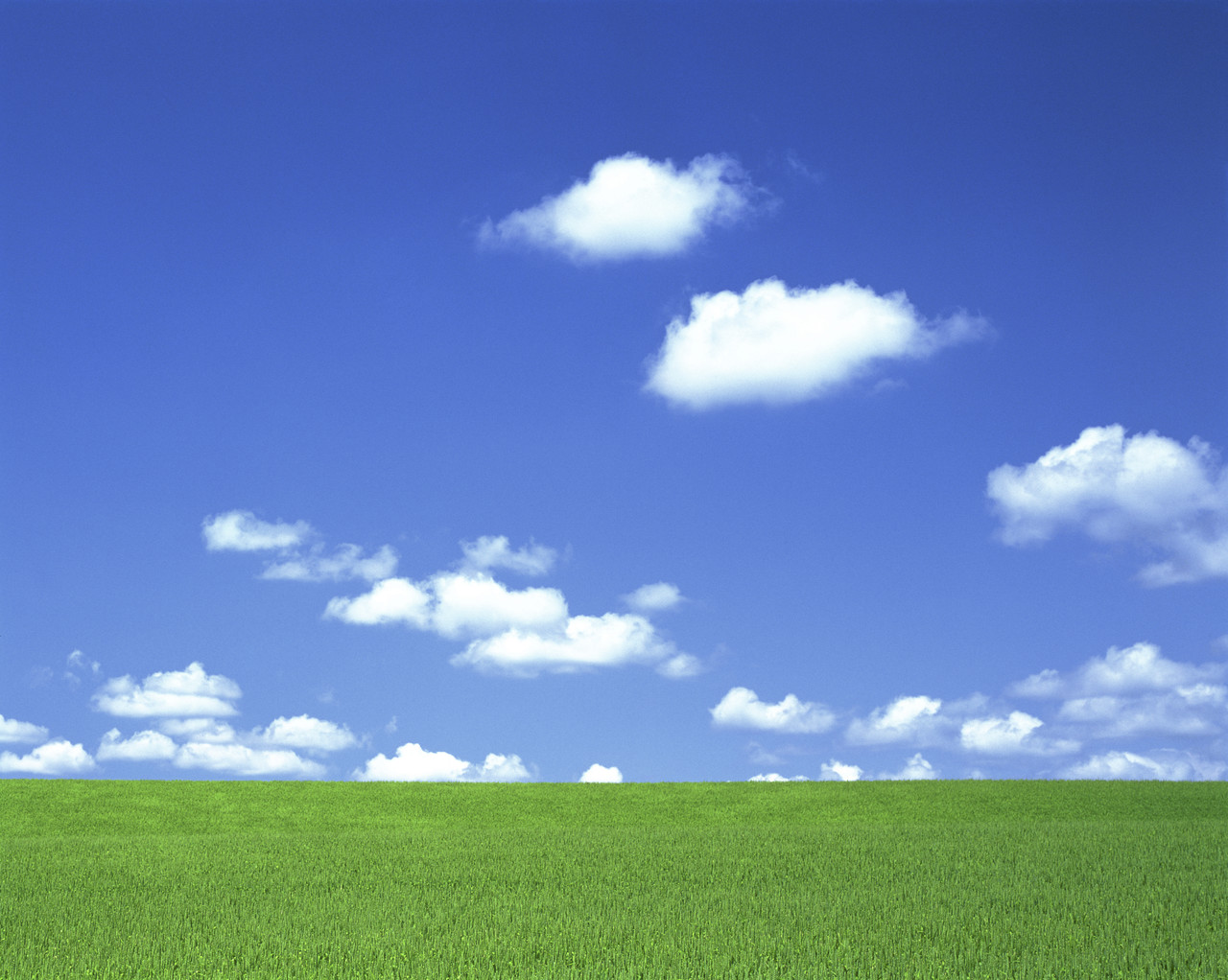 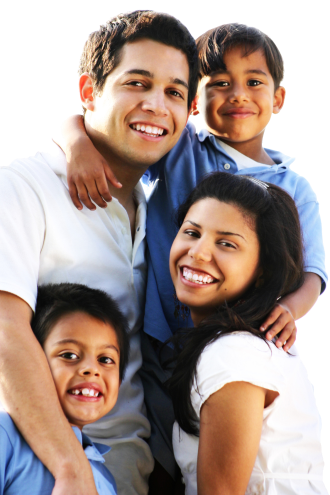 Clean, healthy air
for everyone, everywhere,
all the time.
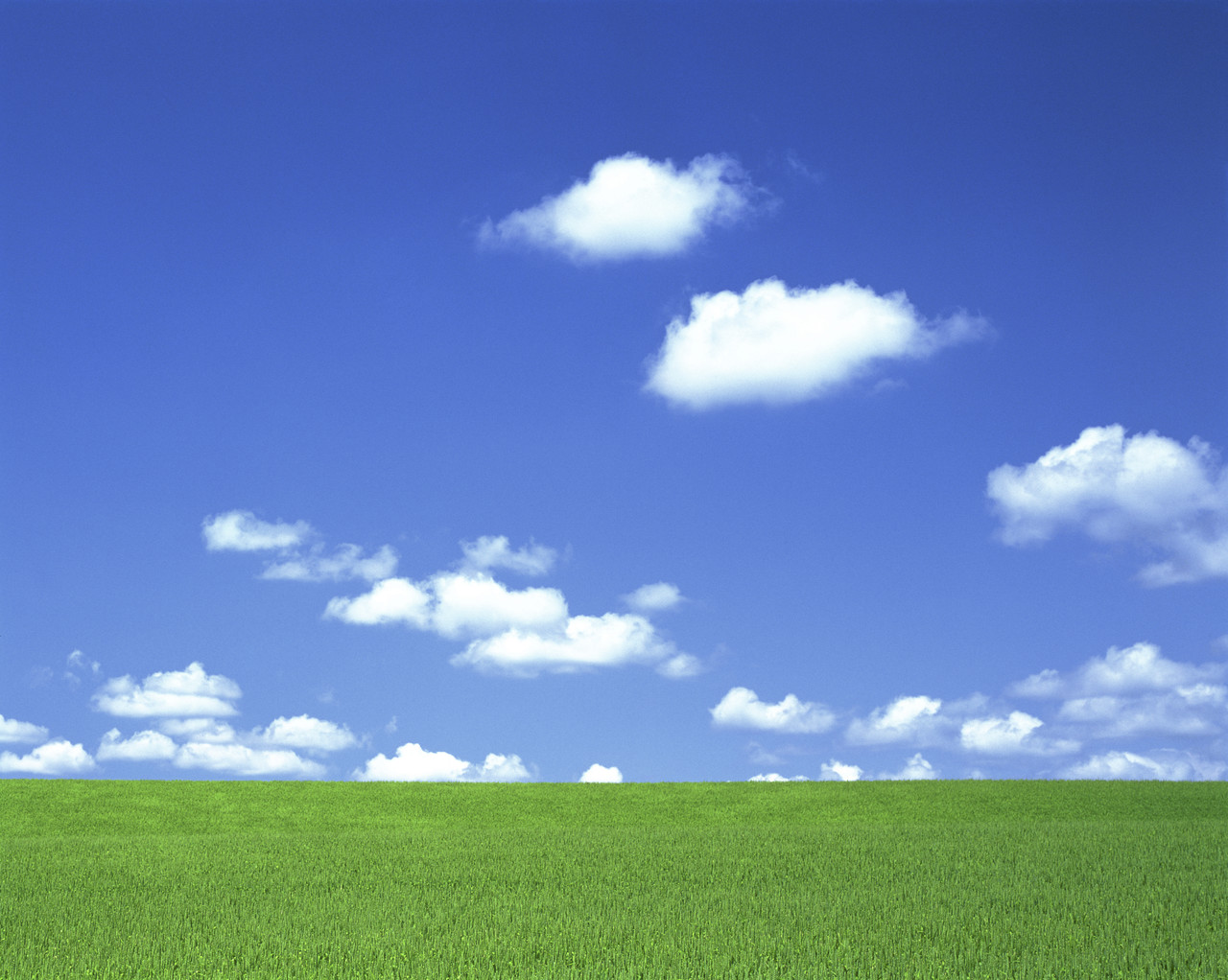 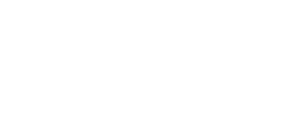 Overview
Who we are
Sources of greenhouse gas and air pollutant emissions
Impacts of pollution, highly impacted communities
Need for target and policy adjustments
The future . . . .
Clean, healthy air
for everyone, everywhere,
all the time.
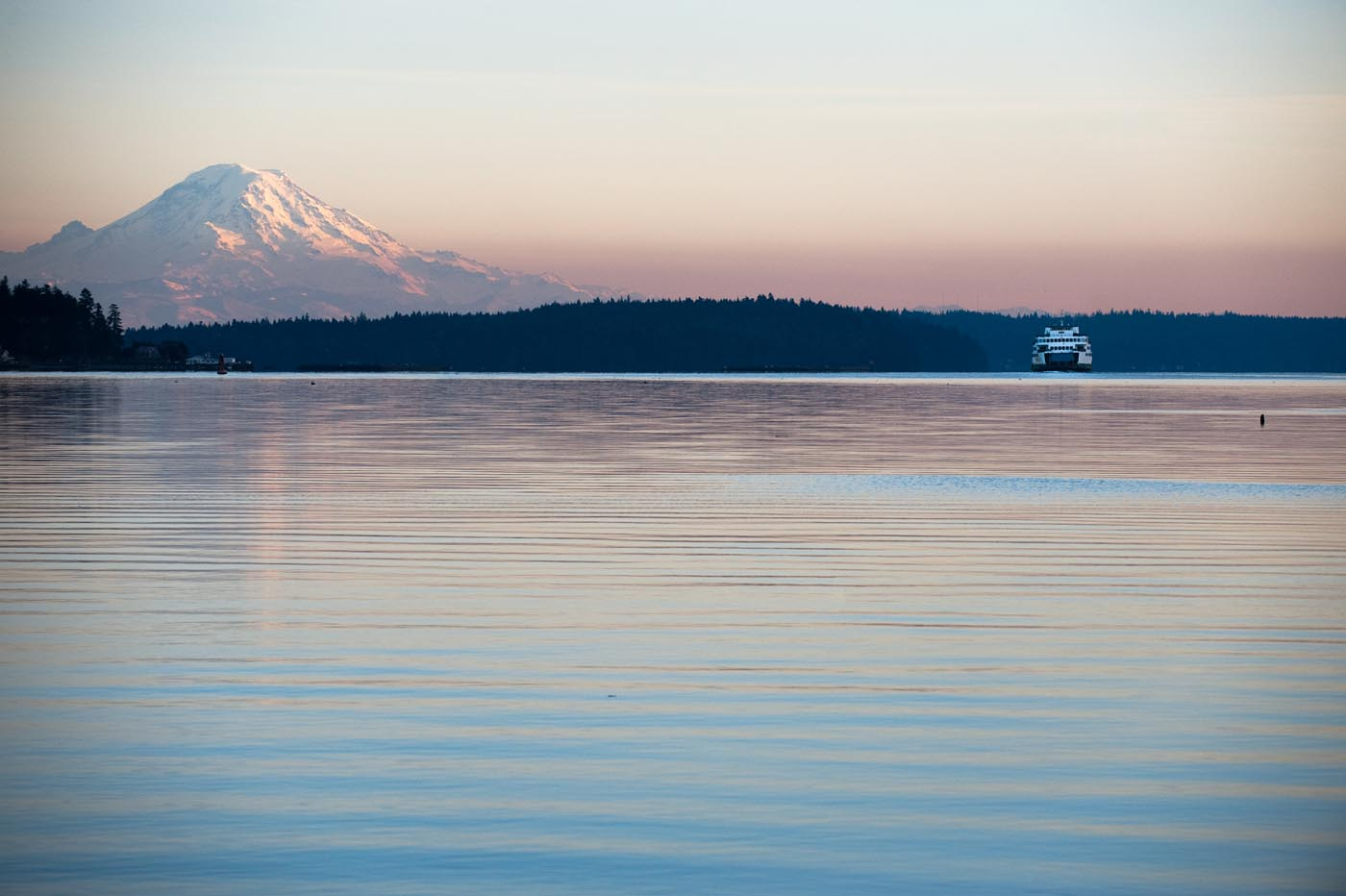 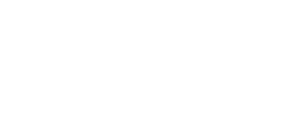 Puget Sound Clean Air Agency
Puget Sound Region: King, Pierce, Snohomish and Kitsap counties
Compliance/Regulatory
Air Monitoring
Voluntary and Incentive Programs
Outreach
Strategic Plan guides us to protect air quality and climate
Clean, healthy air
for everyone, everywhere,
all the time.
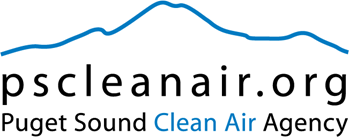 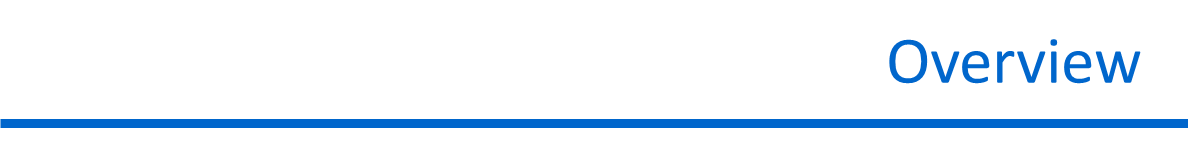 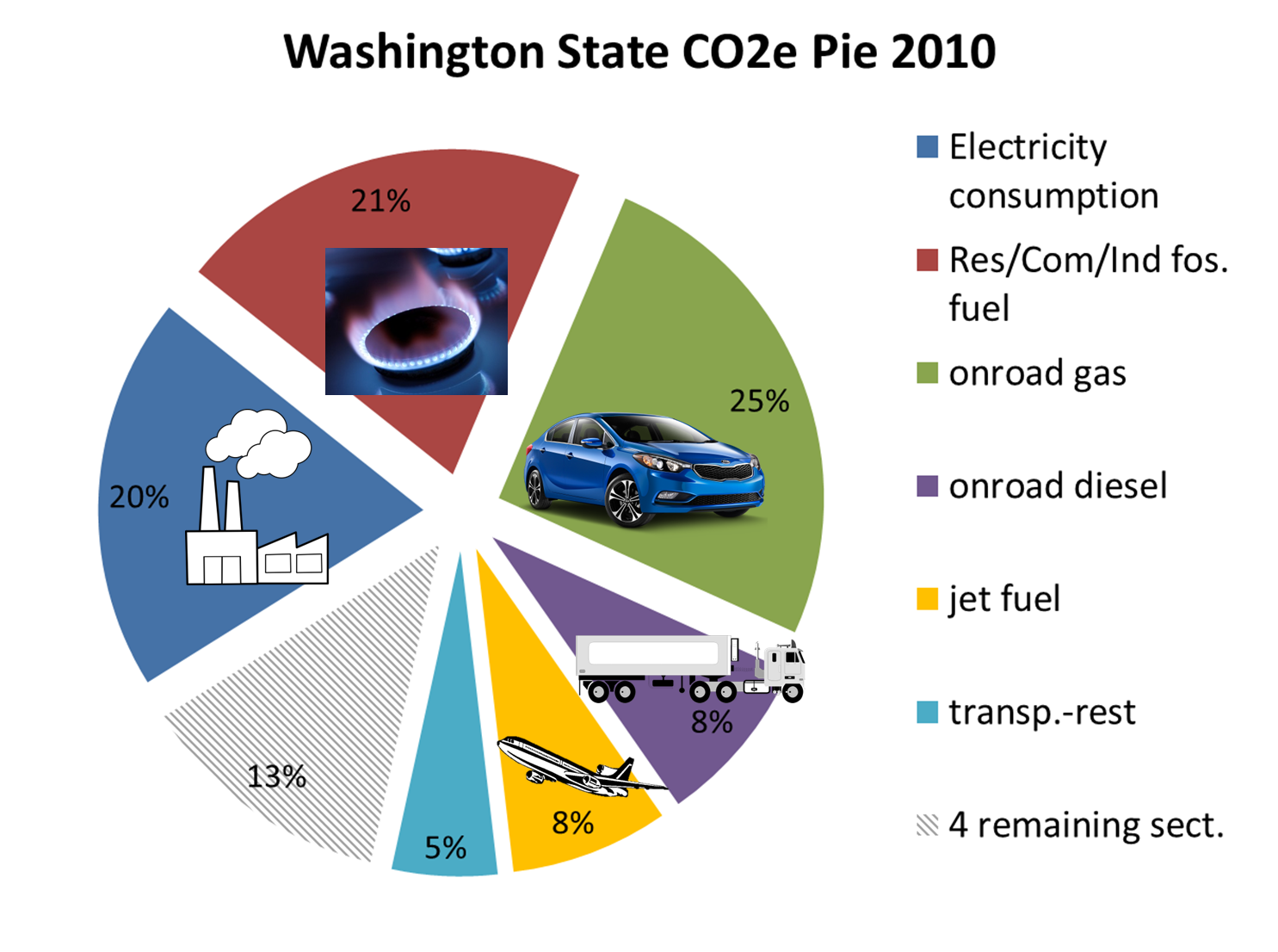 https://fortress.wa.gov/ecy/publications/documents/1602025.pdf
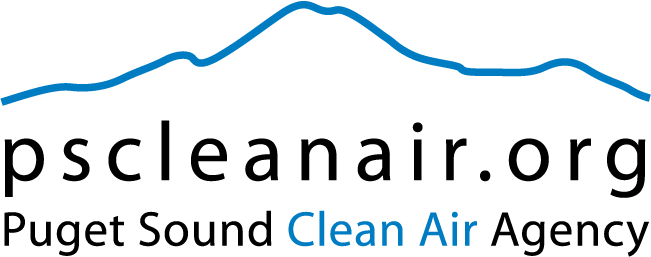 Where does air pollution come from?
Fine particles
wood burning stoves, also burn piles
diesel engines, gasoline vehicles, industrial sources
Air Toxics
diesel engines, gasoline vehicles, and industrial sources
Nitrogen dioxide
truck emissions, gasoline vehicles, industrial sources
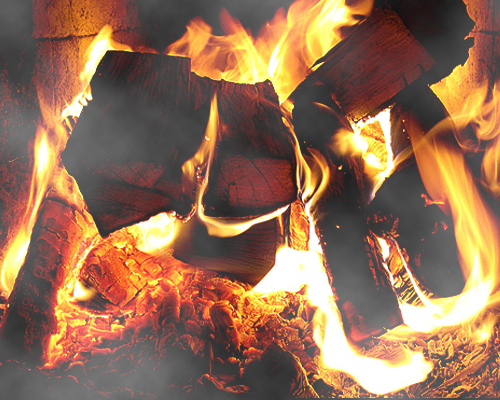 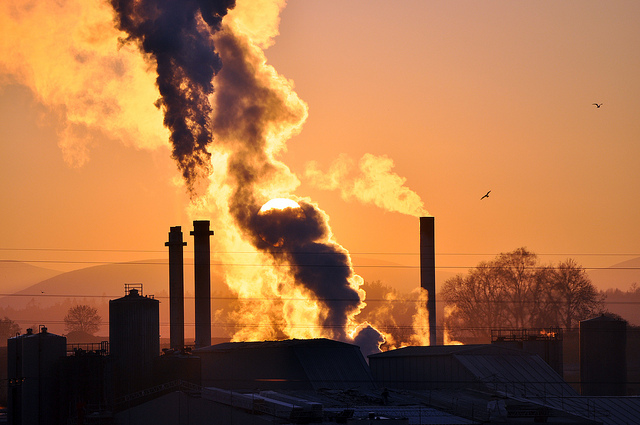 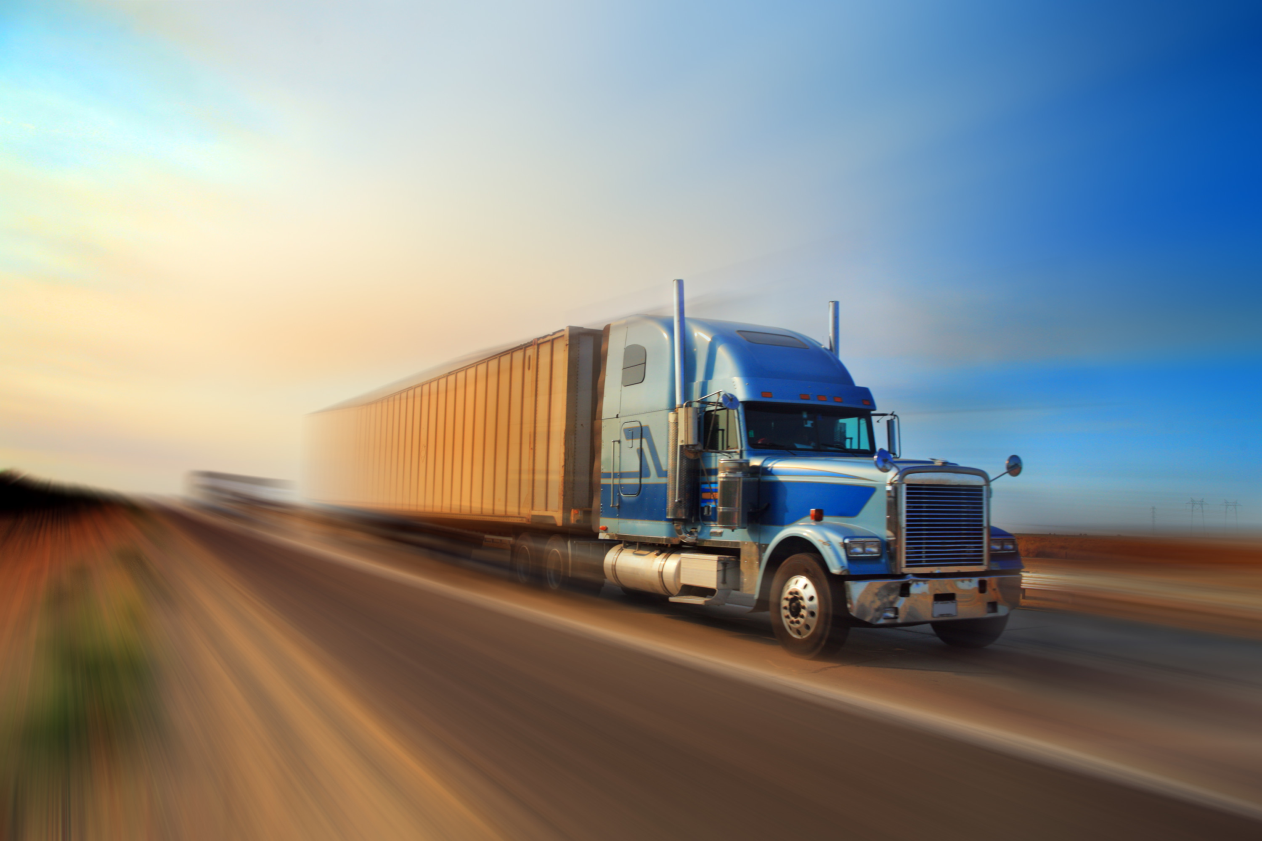 2005 Air Emission Inventory for King, Kitsap, Pierce, and Snohomish Counties, PSCAA, March 2008; communications@pscleanair.org
[Speaker Notes: in our region, focus is on fine particles, ozone, and toxics]
Health effects from fine particles
Reduced lung function
Asthma and COPD
Heart attacks
Strokes
Premature death
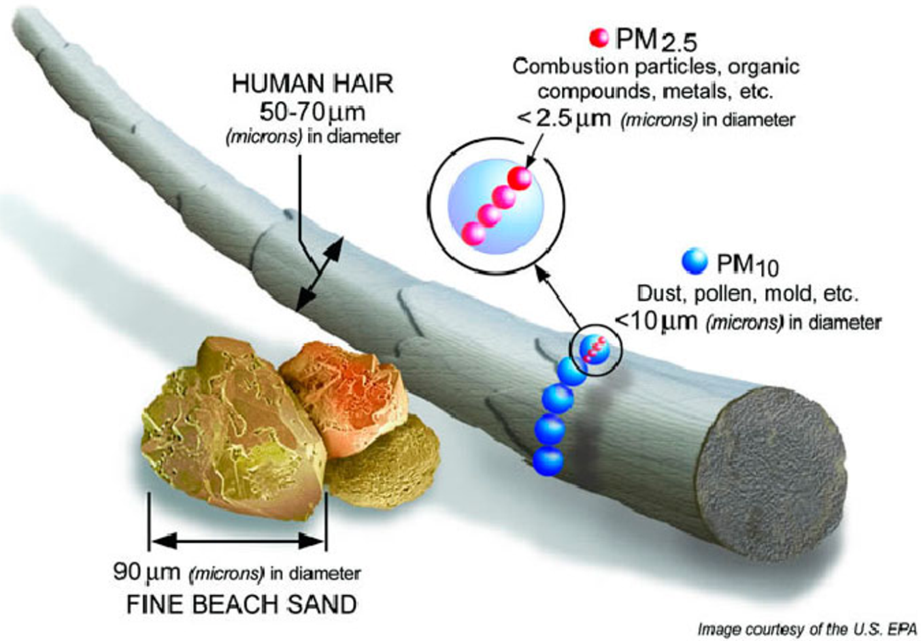 US EPA, “Integrated Science Assessment for Particulate Matter (Final Report)”, EPA/600/R-08/139F, Dec 2009.
https://www.epa.gov/pm-pollution/health-and-environmental-effects-particulate-matter-pm
Health effects from air toxics
Cancer risk
Reproductive risk
Immune system damage
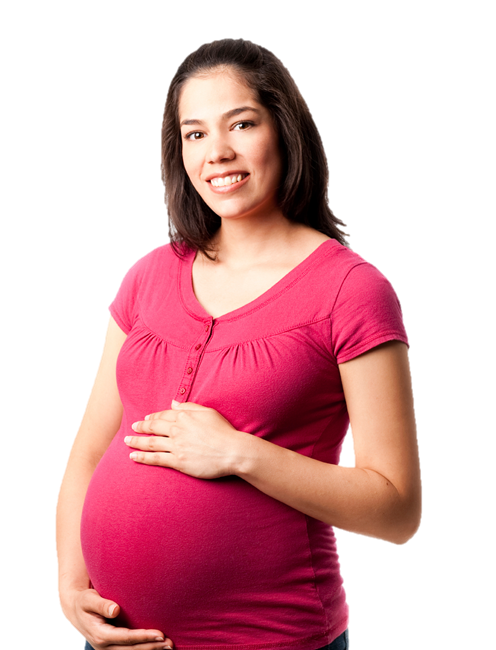 https://www.epa.gov/urban-air-toxics/about-urban-air-toxics
https://www.arb.ca.gov/regact/diesltac/diesltac.htm
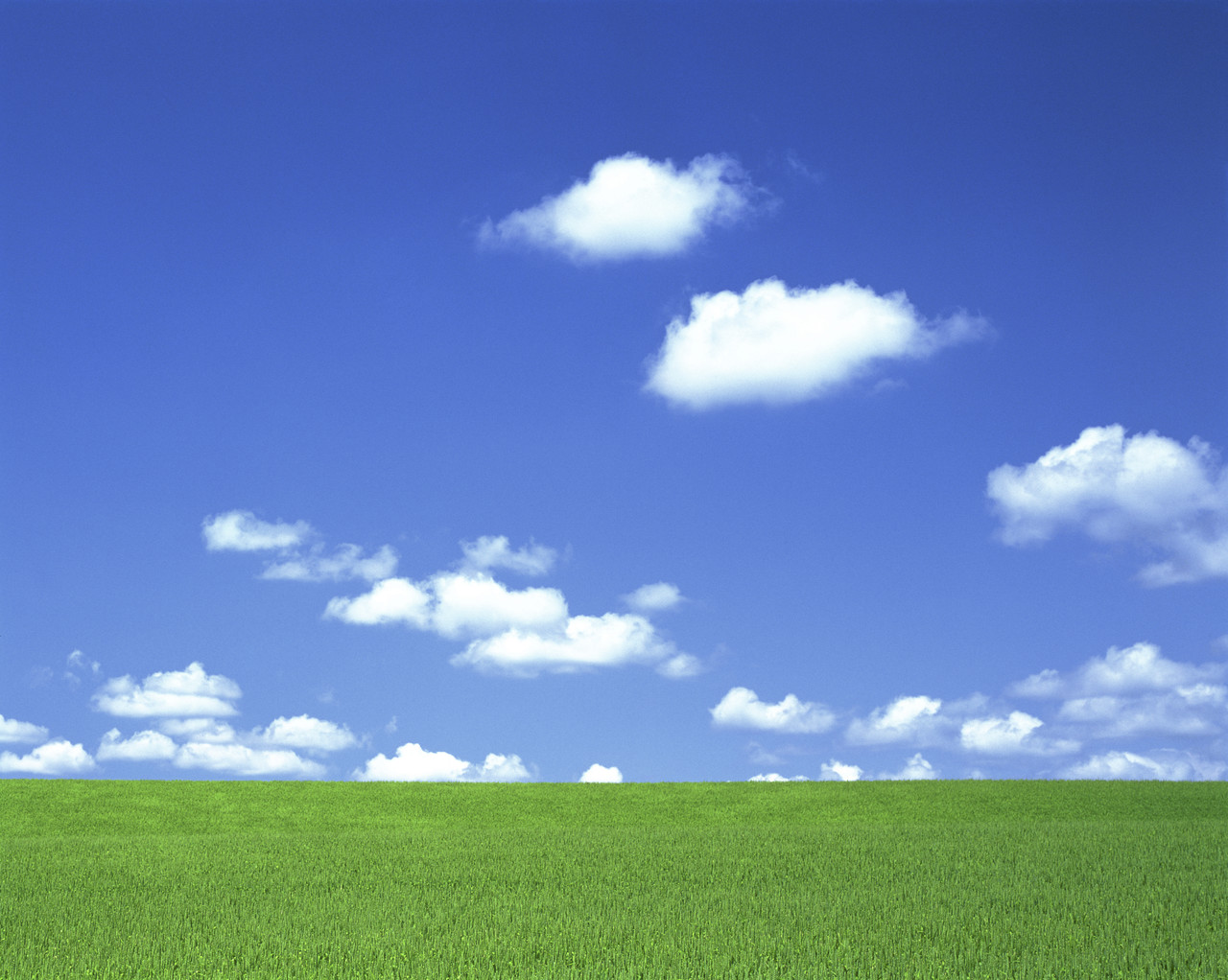 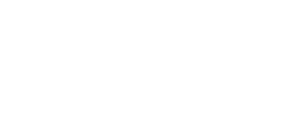 Annual Public Health Cost due to Transportation Air Pollution
In the Puget Sound Region:

~70 to 150 premature deaths
~11,600 lost work days
~2,400 asthma exacerbations
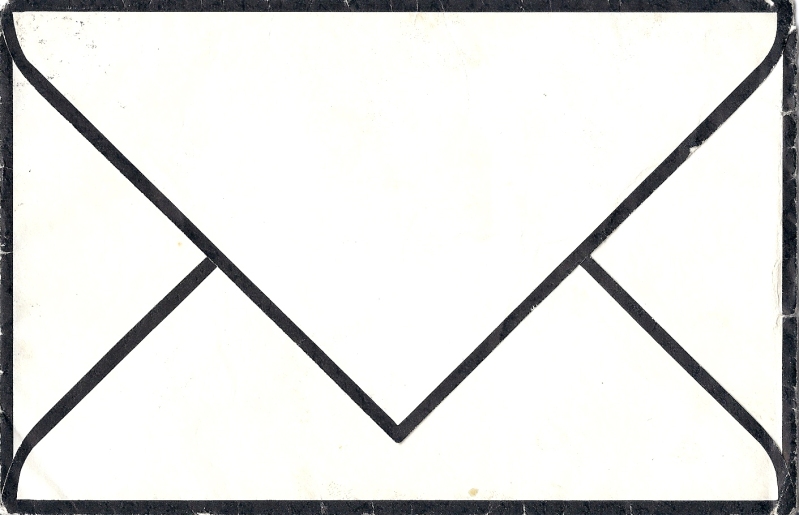 COBRA V2.7, June 2015; for King, Kitsap, Snohomish, and Pierce counties
https://www.epa.gov/statelocalclimate/co-benefits-risk-assessment-cobra-screening-model
Clean, healthy air
for everyone, everywhere,
all the time.
Burden not evenly borne
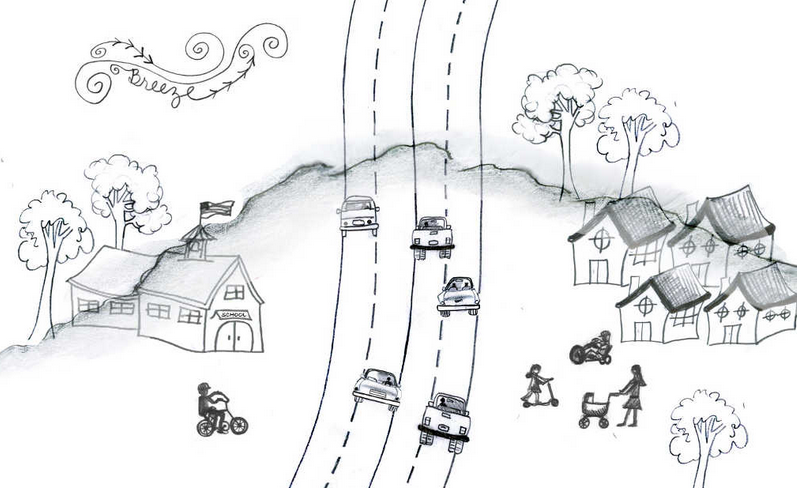 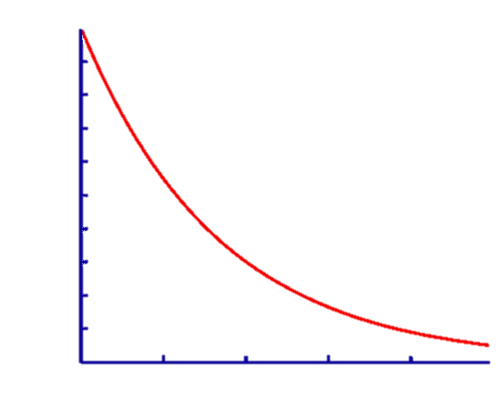 Amount of pollution
100         200        300         400         500
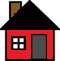 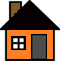 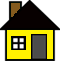 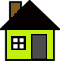 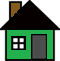 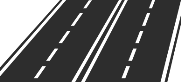 Distance to road (yards)
Karner, et al. “Near-Roadway Air Quality: Synthesizing the Findings from Real-World Data”, Environ Sci Technol, 2010, 44, 14, 5334-5344.
Centers for Disease Control and Prevention, “CDC Health Disparities and Inequalities Report – United States”, MMWR, November 22, 2013.
[Speaker Notes: Roads a big source, and pollution drops with distance, but…]
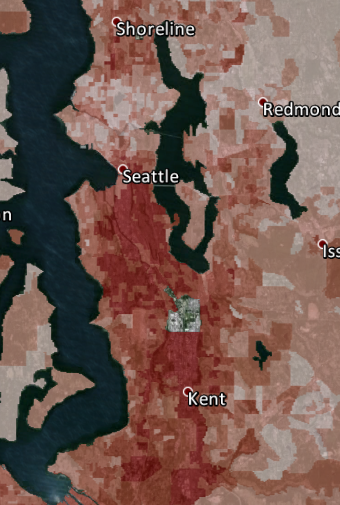 Equity is an issue
From the Puget Sound Clean Air Agency, Most impacted areas in dark red, Community Air Tool, 2012.
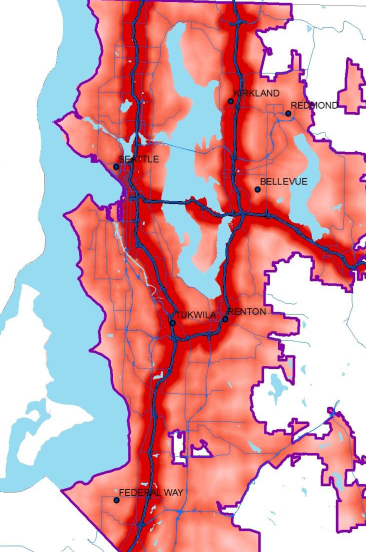 Equity is 
an issue
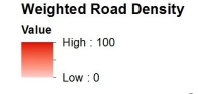 Schulte, “Traffic Density, Census Demographics and Environmental Equity in Housing: A geographic analysis in King County”, November 2012, prepared for the King County Equity and Social Justice Initiative
Address Adequacy of Targets
on the books regulations
recent path
CAFE std.
WA Ren.  Fuel
Building Eff.
Clean Air Rule
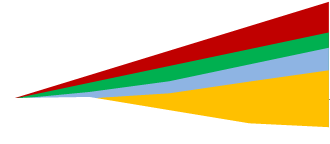 A
B
C
H
[Speaker Notes: note Everett and Tacoma are similar to King County

Transportation
Federal standards for vehicle efficiency (e.g. CAFE, heavy duty diesel) reduces fuel usage and emissions
vehicle electrification: for hydro power (e.g. Seattle City Light) is near-zero pollution, for others, reduces carbon, total pollution, and near-road exposures
public transit: reduce gas usage

Weatherization and insulation initiatives reduce heating demand for all fuels/sources, and also reduces wood burning need and particle pollution
High efficiency gas furnaces and heat pumps make these choices more appealing/affordable = less burning


bio(renewable) jet fuel may reduce aircraft emissions
solar, wind, & nuclear electrical generation reduce air emissions
zoning/planning improvements reduce congestion, enable public transit, reduce VMT and emissions

Clean Air Rule:
mandated slow stepping down of emissions of largest sources
spurs improvements in efficiency => reduces fuel use => almost always reduces all pollutants
Renewable Portfolio Standard:
mandated reduction in carbon intensity of electrical generation
reduces use of coal and natural gas generation => incentivizes non-polluting electricy generation]
How to get there (an example)
California 2030
Double building energy efficiency
Increase wind and solar, add storage, end fixed fossil fuel generation
Go to all electric water heating, 50% of natural gas will be biogas
4.2 million ZEVs (about 20% of all vehicles, and  roughly equal to all WA state cars)
Biofuels for vehicles (4 billion gallons, ~ 2x WA state total)
https://www.arb.ca.gov/cc/scopingplan/2030sp_pp_final.pdf
How to get there (an example)
California 2030
Double building energy efficiency
Increase wind and solar, add storage, end fixed fossil fuel generation
Go to all electric water heating, 50% of natural gas will be biogas
4.2 million ZEVs (about 20% of all vehicles, and  roughly equal to all WA state cars)
Biofuels for vehicles (4 billion gallons, ~ 2x WA state total)
https://www.arb.ca.gov/cc/scopingplan/2030sp_pp_final.pdf
THE FUTURE
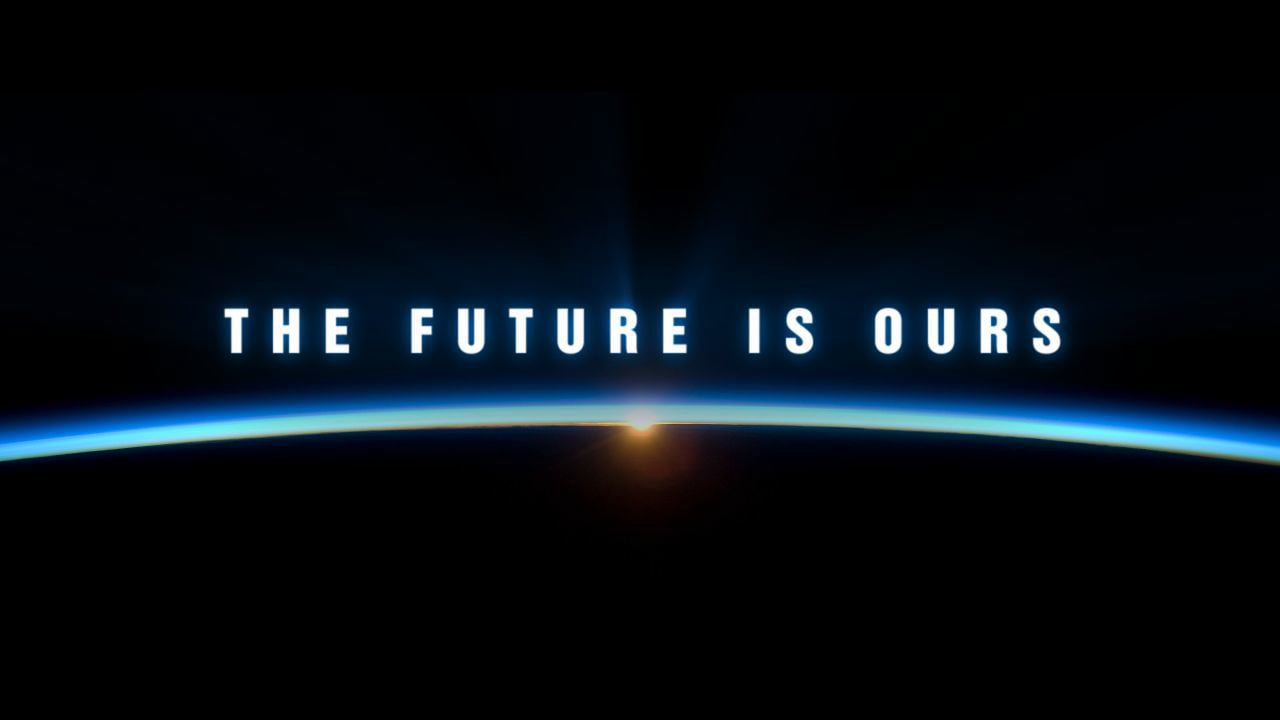 Will need ambitious targets with the supporting policies and programs to achieve
Where fossil fuel combustion is reduced, there is a strong co-benefit of air pollutant reduction
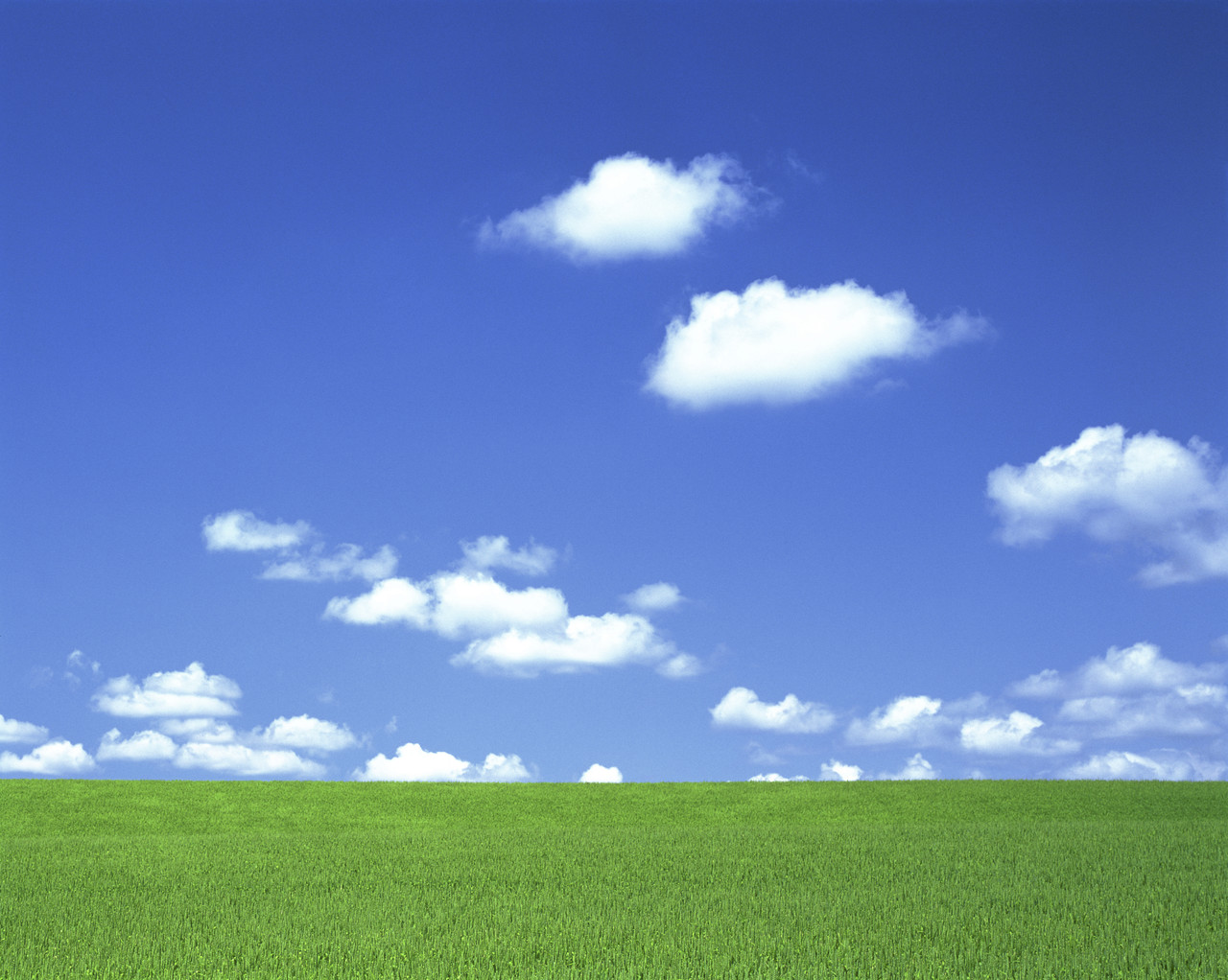 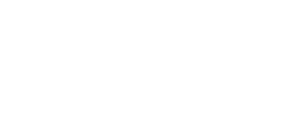 Thank you for your attention
Kathy Strange
KathyS@pscleanair.org
Clean, healthy air
for everyone, everywhere,
all the time.
Health Benefits of Climate Change Policies: A Built Environment Perspective
Andrew L. Dannenberg, MD, MPH
Affiliate Professor
Dept. of Environmental and Occupational Health Sciences Dept. of Urban Design and Planning
University of Washington
adannen@uw.edu

Seattle Town Hall, February 1, 2017
Built Environment
Settings designed, created, modified, and maintained by human efforts, such as homes, schools, workplaces, parks, neighborhoods, roads, and transit systems
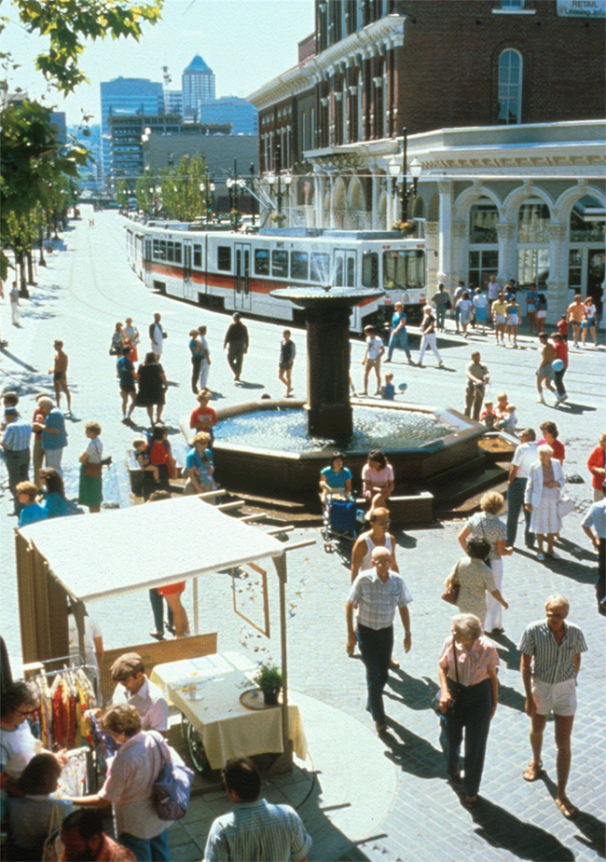 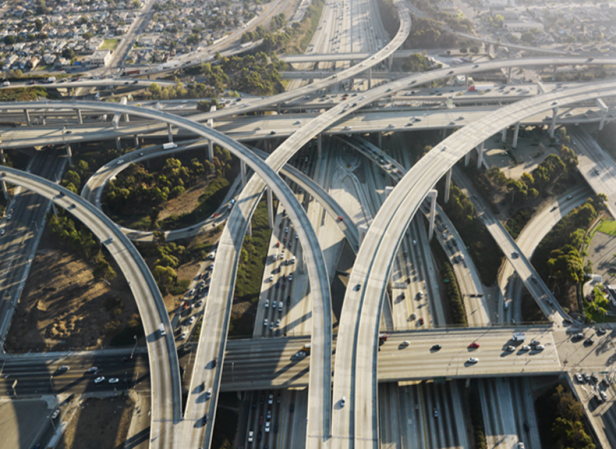 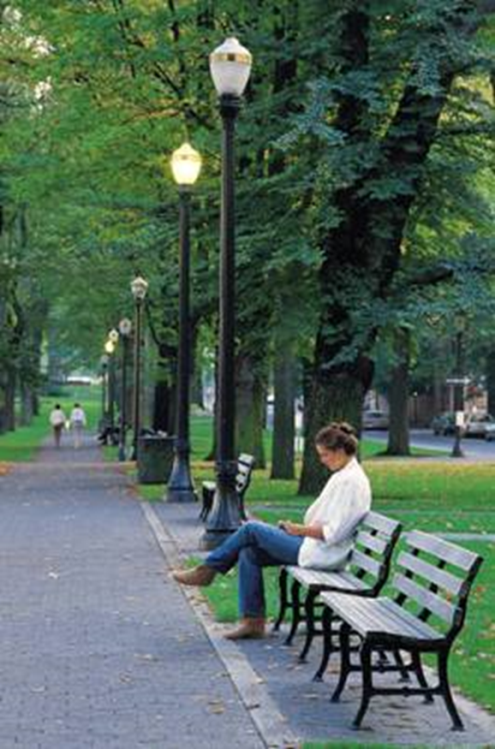 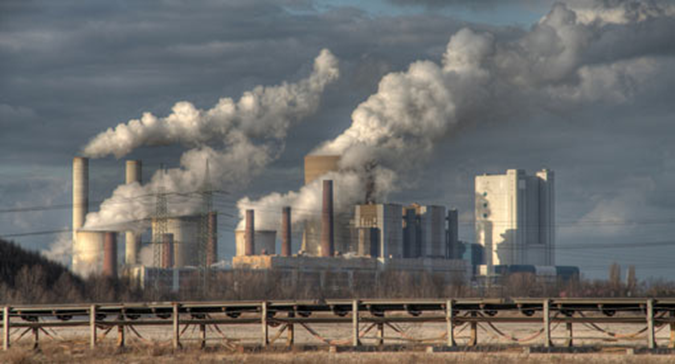 Climate Change Policies
Built Environment
Public Health
Co-Benefits
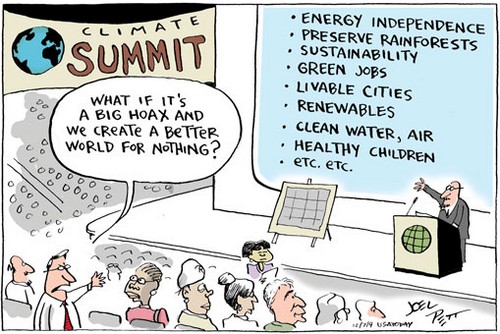 [Speaker Notes: Overall, the steps we need to take to address climate change—both mitigation and adaptation—offer great promise for health and well-being.  Addressing climate change is an enormous public health opportunity.  This is a good news story.]
Built Environment
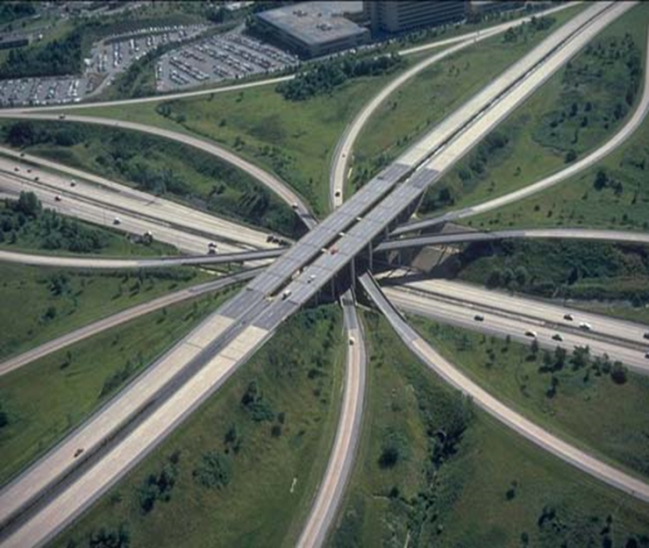 Transportation


Buildings
 

Land use, forestry
  and agriculture
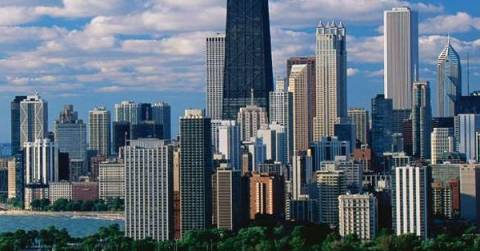 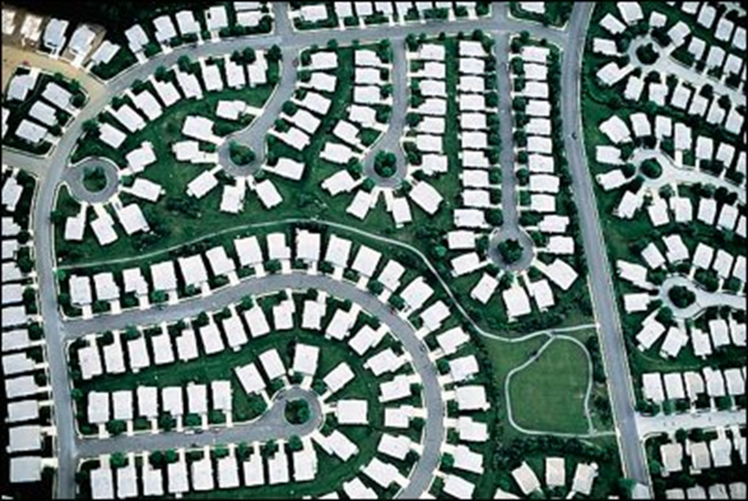 TransportationLinks to GHG emissions and climate change
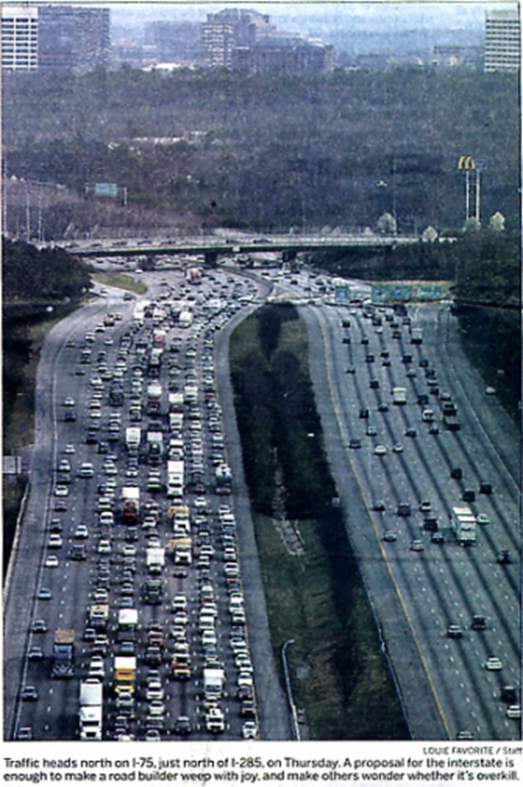 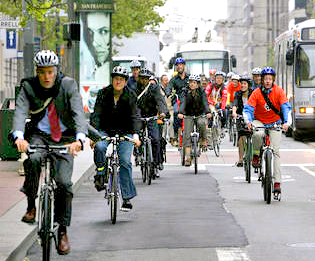 ● Fuel consumption associated with personal and commercial vehicle use
● Number of vehicle miles traveled per capita
● Long distances between homes, jobs, schools, and other destinations
● Long distances from farm and factory to market
Built Environment Strategies to Improve Transportation and Health
● Decrease distances between destinations (denser and mixed-use development)
● Increase facilities for transit use, walking, bicycling
● Promote safe routes to school programs
● Increase use of rail for transport of people and goods 
● Promote telecommuting
● Decrease air travel
● Promote use of food and goods from local suppliers
● Develop infrastructure for alternative fuel distribution
Potential Transportation Impacts
Health benefits
↑ physical activity
↓ air pollution
↓ motor vehicle crashes
↑ social capital
Climate benefits
↓ CO2 emissions

Other environmental benefits
↓ air pollution
↓ resource use
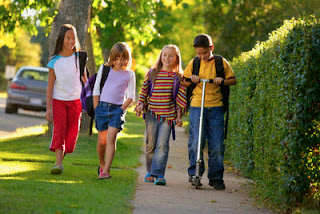 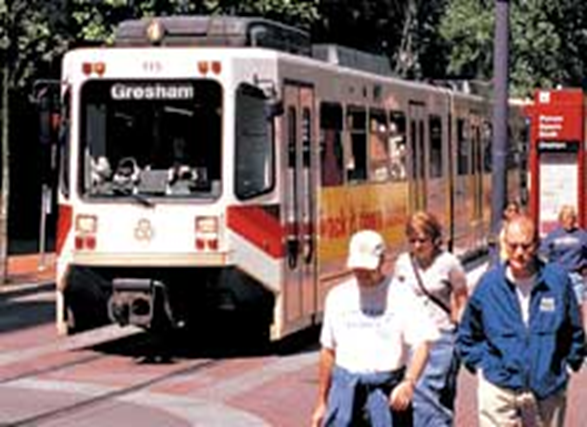 BuildingsLinks to GHG emissions and climate change
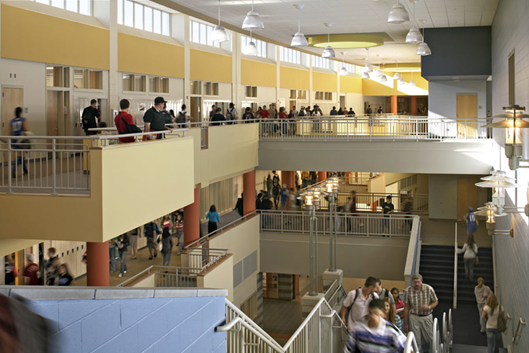 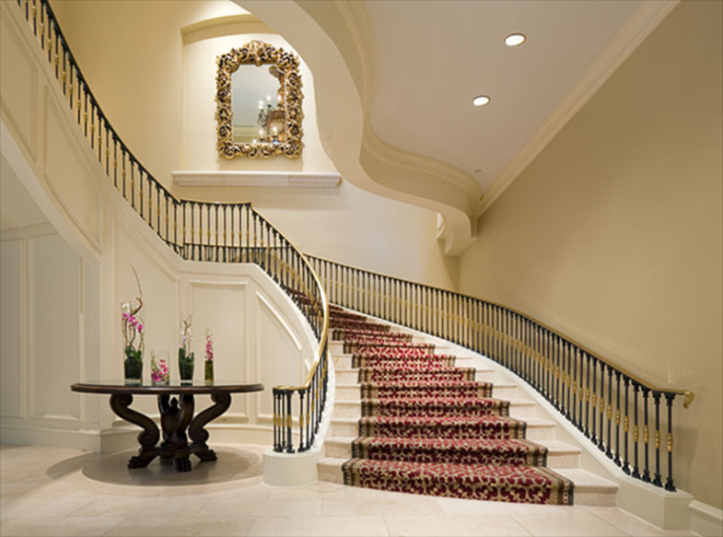 ● Energy use in producing and transporting construction materials (“embedded energy”)
● Energy use in construction practices
● Energy use in heating and cooling
● Energy use in building operations, lighting, elevators
● Building site choices that promote auto dependency
Built Environment Strategies to Improve Buildings and Health
● Increase use of sustainable, local, and/or recycled construction materials and reuse of older buildings
● Increase energy efficiency:  site orientation, insulated windows, green roofs, natural ventilation
● Decrease occupant electricity use:  convenient stairs, efficient bulbs, daylighting, motion-sensor light switches
● Adopt LEED guidelines for energy-efficient buildings
● Use less square footage when building houses
● Reduce drive-through services:  idling autos
BuildingsGreen energy-efficient design
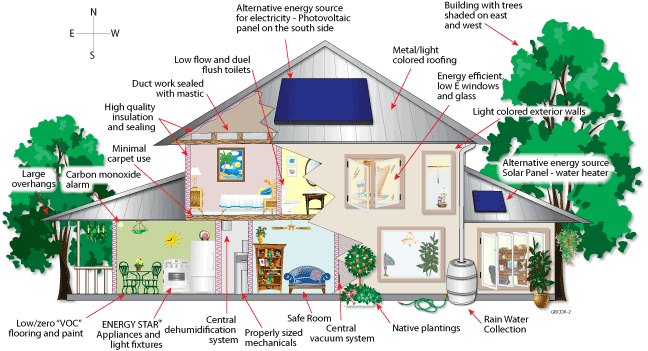 Impacts of Green Buildings
Climate benefits
↓ carbon footprint
Other environmental benefits
Raw material conservation
↓ air pollution
Urban stormwater management
Health benefits
↓ toxic exposures
Improved indoor air quality
↑ comfort
Routine physical activity
Natural lighting and mental health
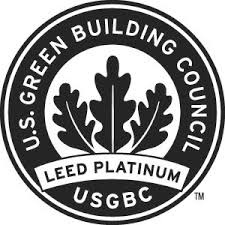 [Speaker Notes: http://www.myfloridagreenbuilding.info/]
Land Use, Agriculture, and ForestryLinks to GHG emissions and climate change
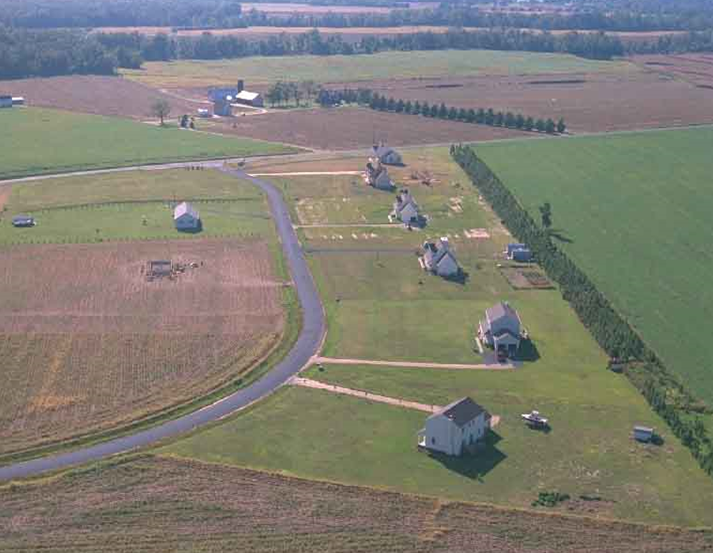 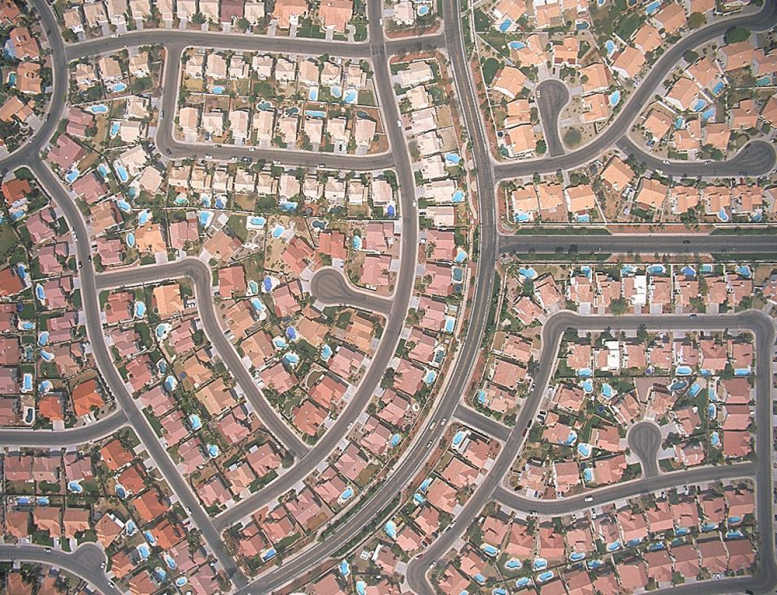 ● Density is determined by zoning and affects travel
● Separation of land uses, which increases travel
● Deforestation from logging, agriculture, and sprawl
● Buildings constructed in vulnerable areas, such as coastal regions and flood plains
Built Environment Strategies to Improve Land Use, Forestry, Agriculture, and Health
● Develop mixed-use communities 
● Follow Smart Growth and LEED-ND principles  
● Preserve and expand parks, trails, and green space
● Coordinate regional planning
● Reduce construction in coastal locations, flood plains
● Encourage community gardens and farmers’ markets
● Provide incentives to protect, manage, sustain forests
● Support sustainable logging and agriculture
● Reduce demand for meat consumption
Impacts of Healthy Urban Design
Health benefits
↑ physical activity
↑ social capital
↓ motor vehicle crashes
Climate benefits
↓ CO2 emissions

Other environmental benefits
↓ resource use
↓ land use
↓ water use
↓ regional air pollution
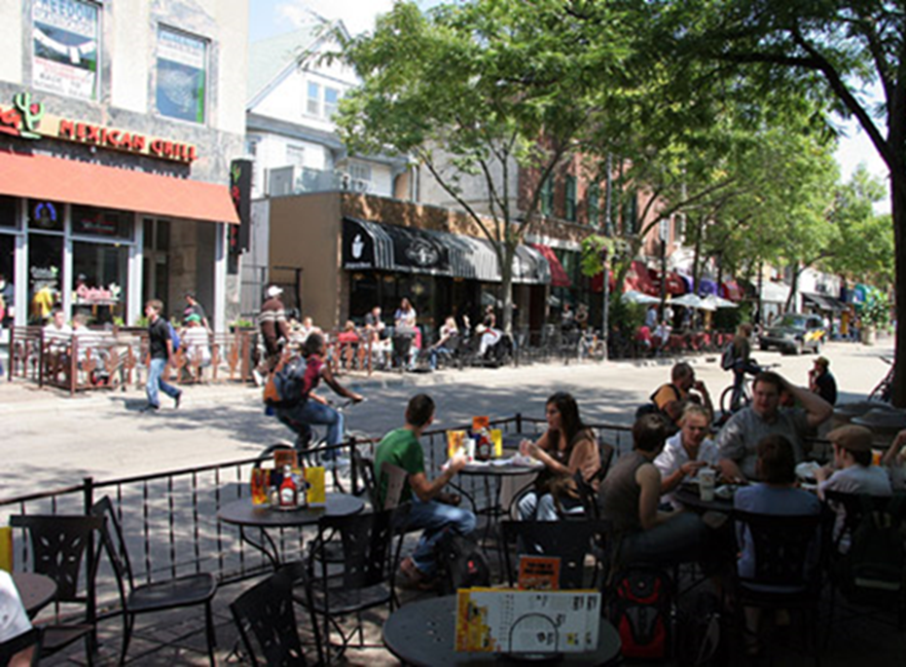 [Speaker Notes: Smart growth diagram:  http://www.sherwoodinstitute.org/smart-growth-and-ahwahnee-principles/]
Potential Impacts of Healthy Agriculture
Health benefits
↓ cardiovascular disease
↓ cancer
↓ pesticide exposure
Climate benefits
Reduced deforestation
Reduced fuel use in transportation

Other environmental benefits
Soil conservation
Water conservation
↓ pesticide use
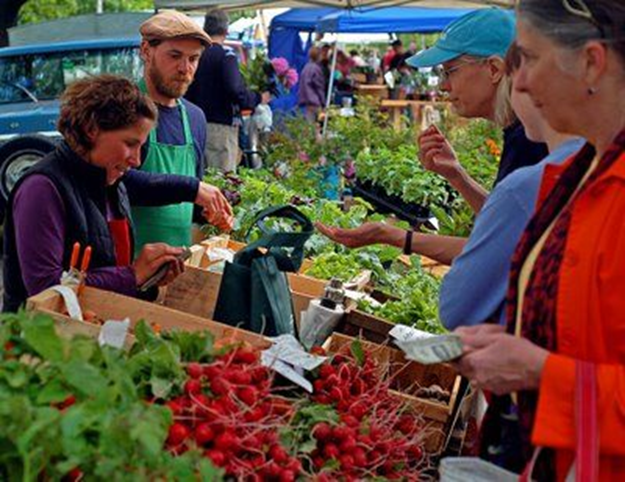 Health Impact Assessment
HIAs are a tool examine potential health impacts of proposed policies and projects

Ideally elected officials and other decision makers  request information on potential health consequences of projects and policies as part of their decision-making process

Health officials use HIA to
    facilitate their involvement
    in policy and project decisions
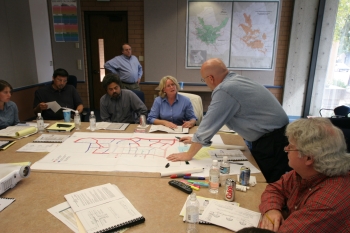 Examples of HIAs on Climate Change Issues
Transportation Policy Recommendations in Climate and Energy Action Plan, Eugene OR 
Review of Climate Action Plan Policy Recommendations in South Florida Region 
California Cap and Trade Rulemaking
Urban Forest Canopy as a Climate and Health Adaptation, Ann Arbor MI 
Heat Vulnerability in High-rise Condominiums, San Francisco
Conclusion
Building environment policies and practices affect health 
Transportation
Buildings
Land use, forestry, agriculture
Choices to promote healthy built environments also promote resilience, mitigation, and adaptation to climate change
 
CO-BENEFITS
Making Healthy Places:  Designing and Building for Health, Well-Being, and Sustainability
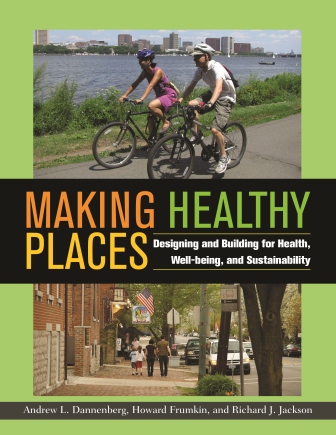 Andrew Dannenberg, MD, MPH
Howard Frumkin, MD, DrPH
Richard Jackson, MD, MPH
Island Press, 2011

www.makinghealthyplaces.com
Some Climate Change and Health Resources
American Public Health Association
www.apha.org
World Health Organization
www.who.int
Centers for Disease Control and Prevention
www.cdc.gov
US Environmental Protection Agency
www.epa.gov